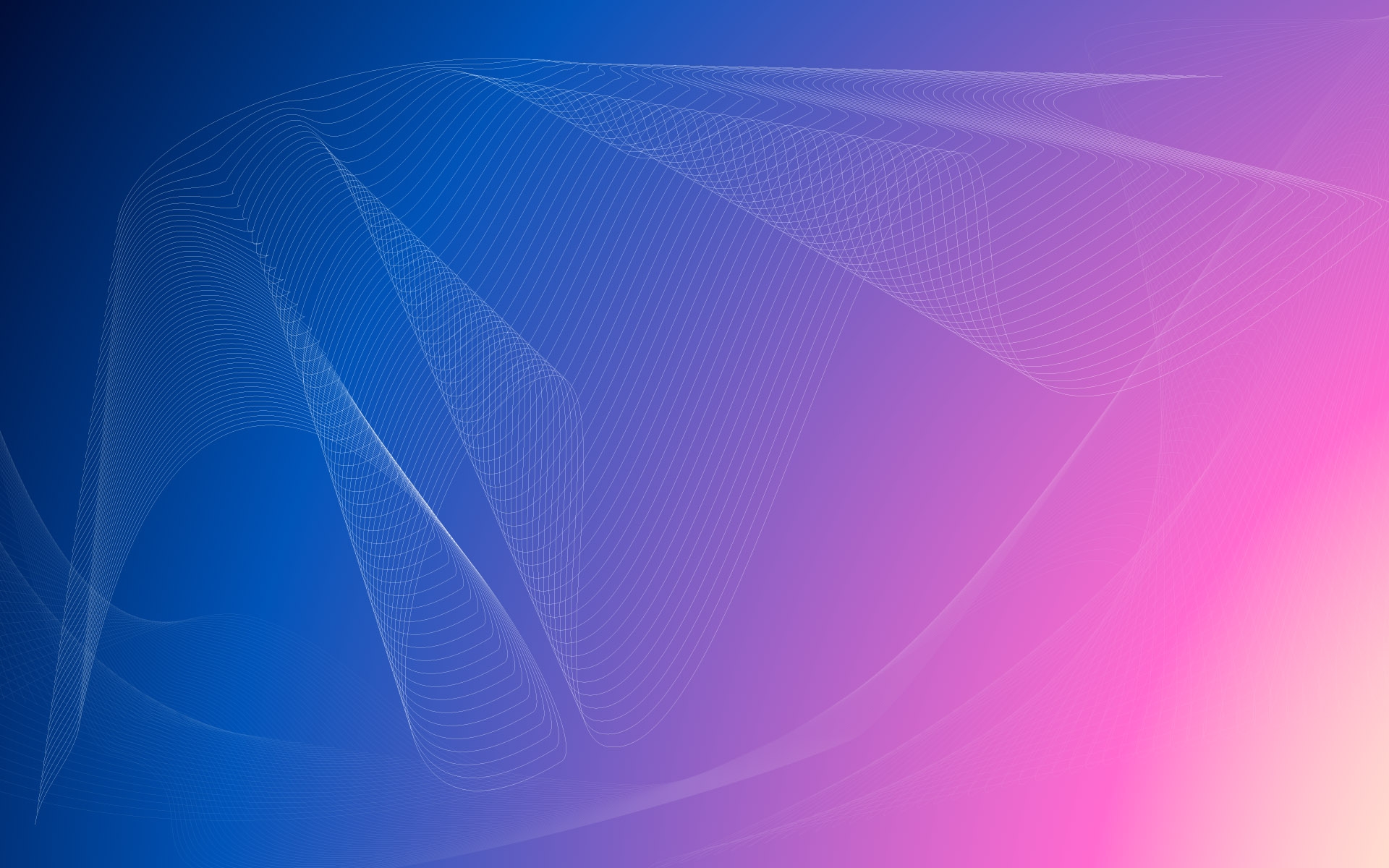 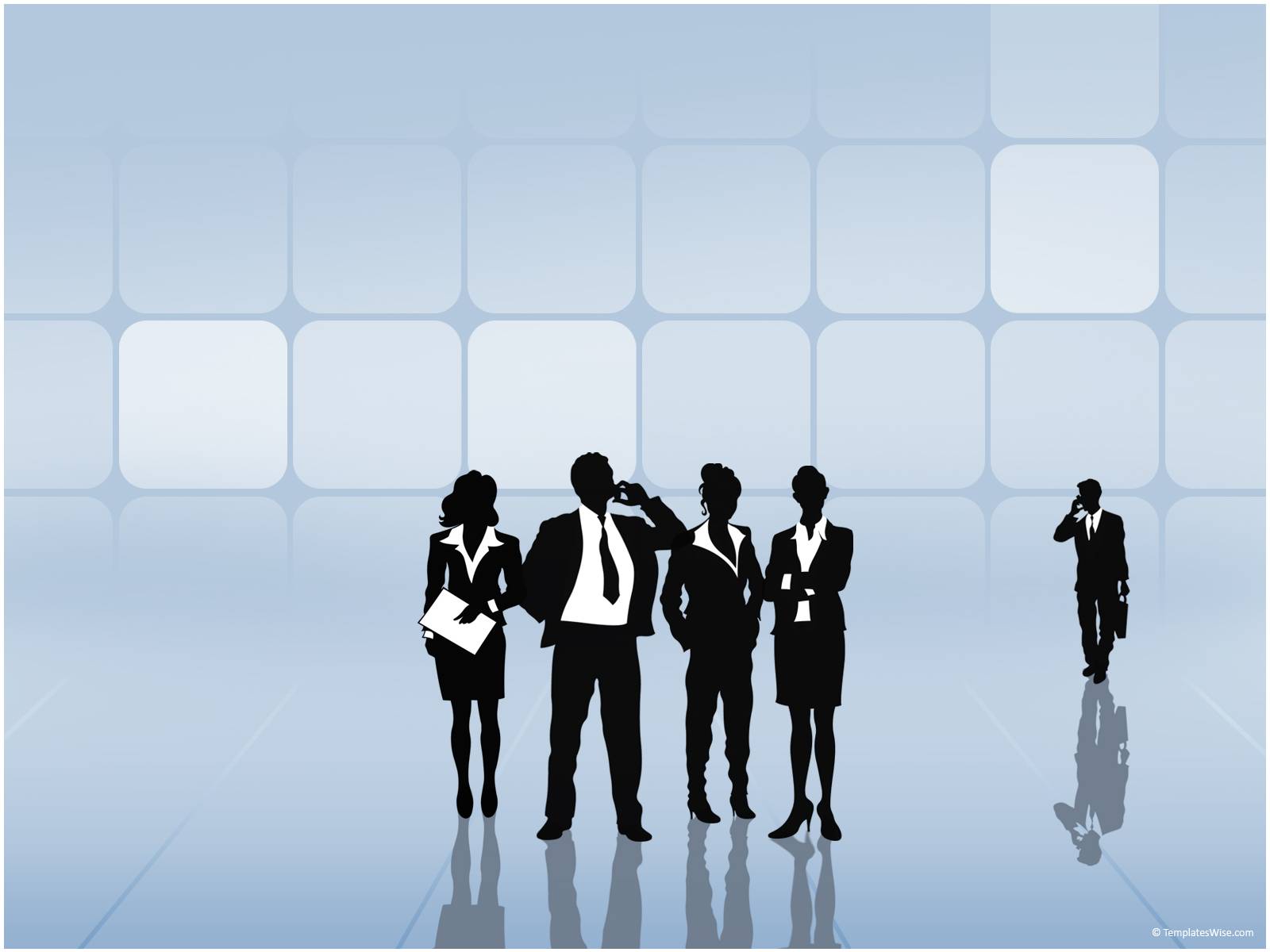 Психологічний аналіз лідерської обдарованості вихованців центру лідерських та молодіжних ініціатив
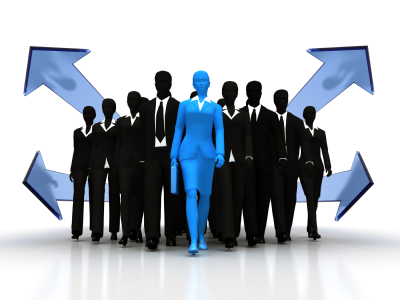 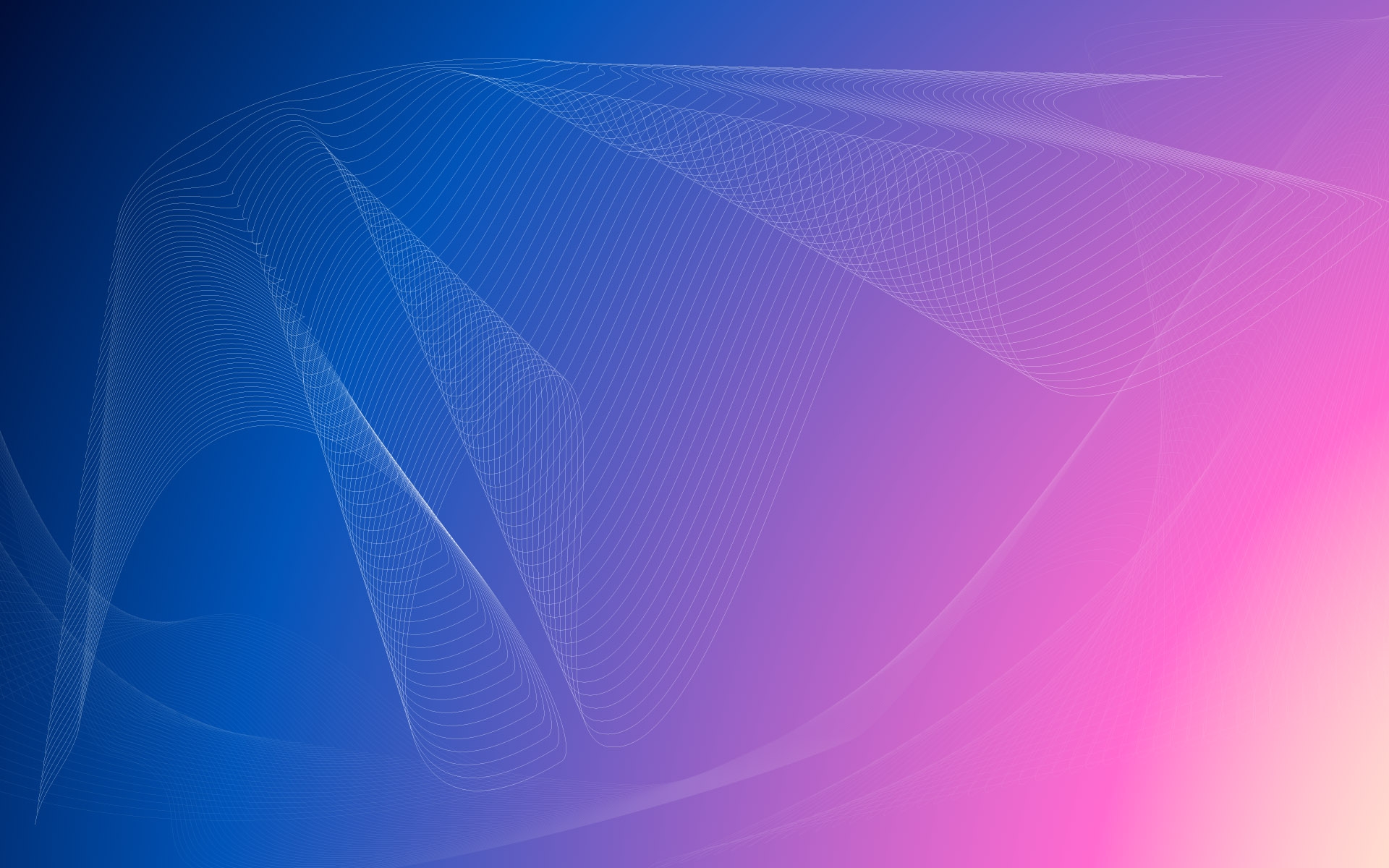 МЕТА ДОСЛІДЖЕННЯ:
теоретично обґрунтувати феномен лідерства та лідерської обдарованості  та дослідити  вплив ефективної діяльності центру на ріст лідерської обдарованості.
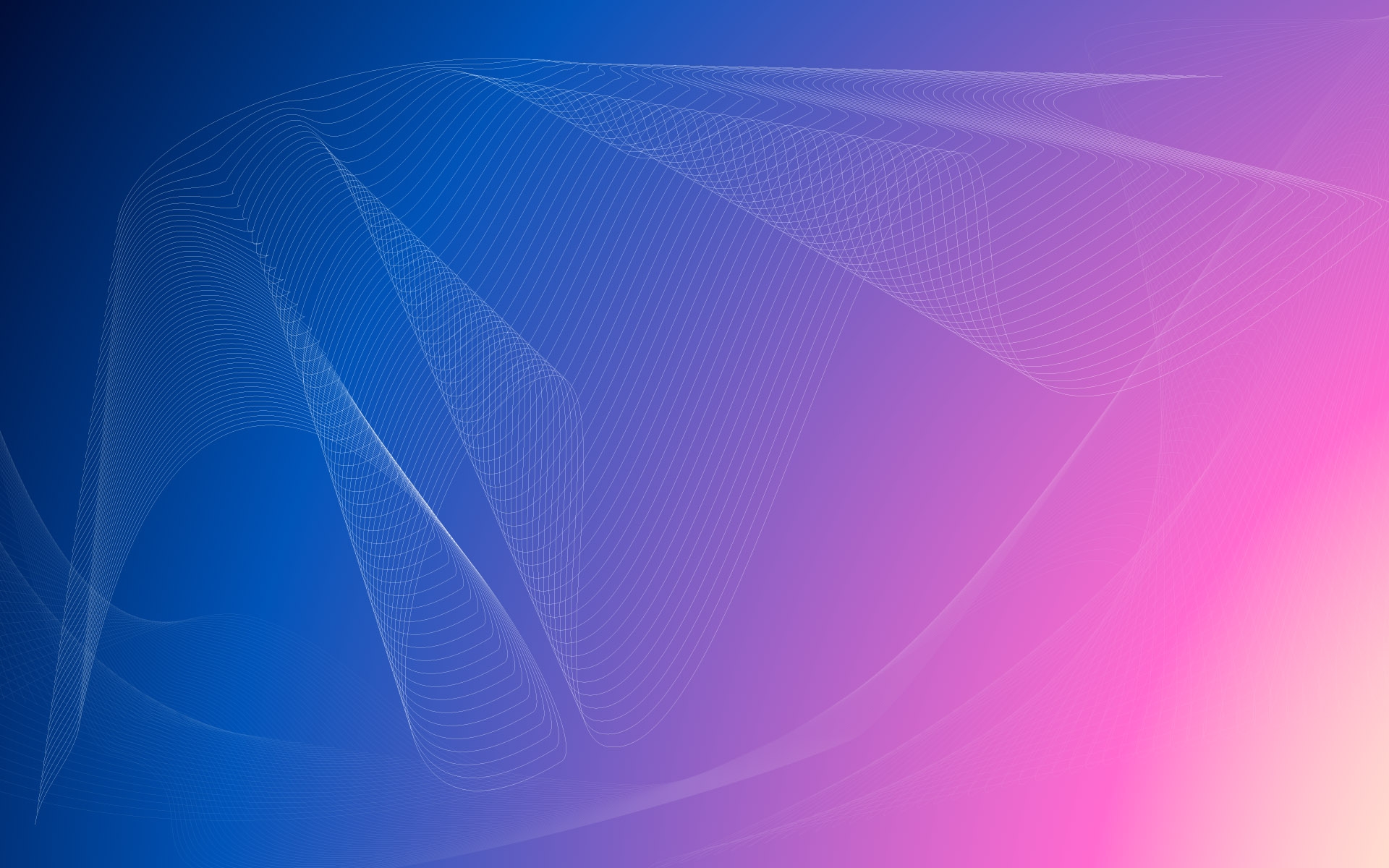 ГІПОТЕЗА ДОСЛІДЖЕННЯ:
ґрунтується на припущенні, що ріст лідерської обдарованості можливий за умов розвитку всіх її компонентів в умовах ефективної діяльності центру молодіжних та лідерських ініціатив.
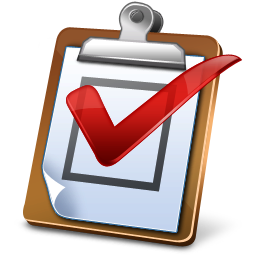 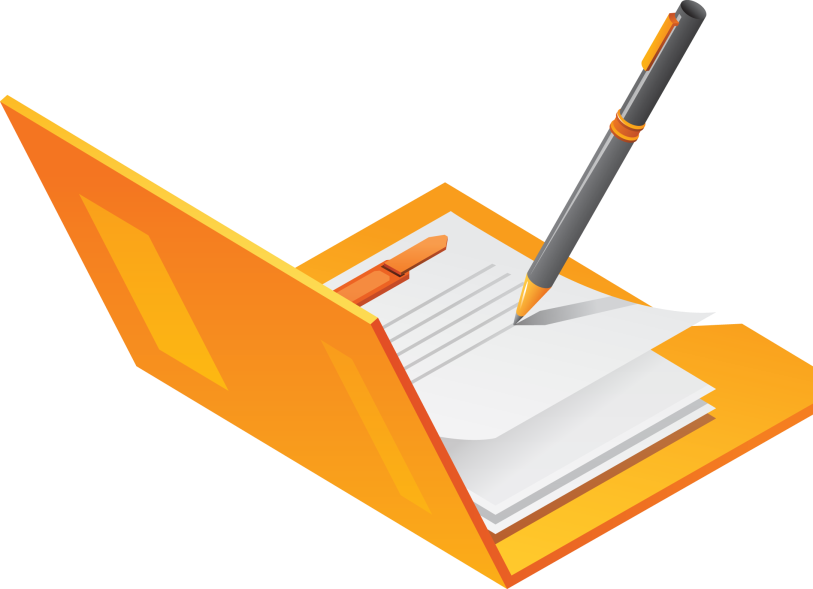 Завдання:
Здійснити теоретичний  аналіз феномена  лідерства;    
Розкрити зміст поняття “лідерська обдарованість ” та його складові;
 Дослідити передумови та основні чинники розвитку лідерської обдарованості особистості в умовах діяльності центру;
Експериментально дослідити ріст лідерської обдарованості у вихованців центру.
Об’єкт дослідження: 

лідерська обдарованість як індивідуальна  характеристика особистості.
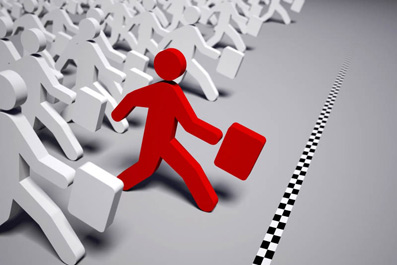 Предмет дослідження:
умови формування  та критерії лідерської обдарованості вихованців у центрі молодіжних та лідерських ініціатив.
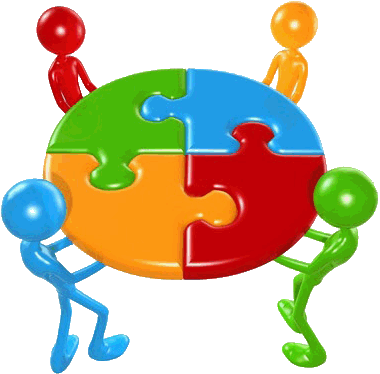 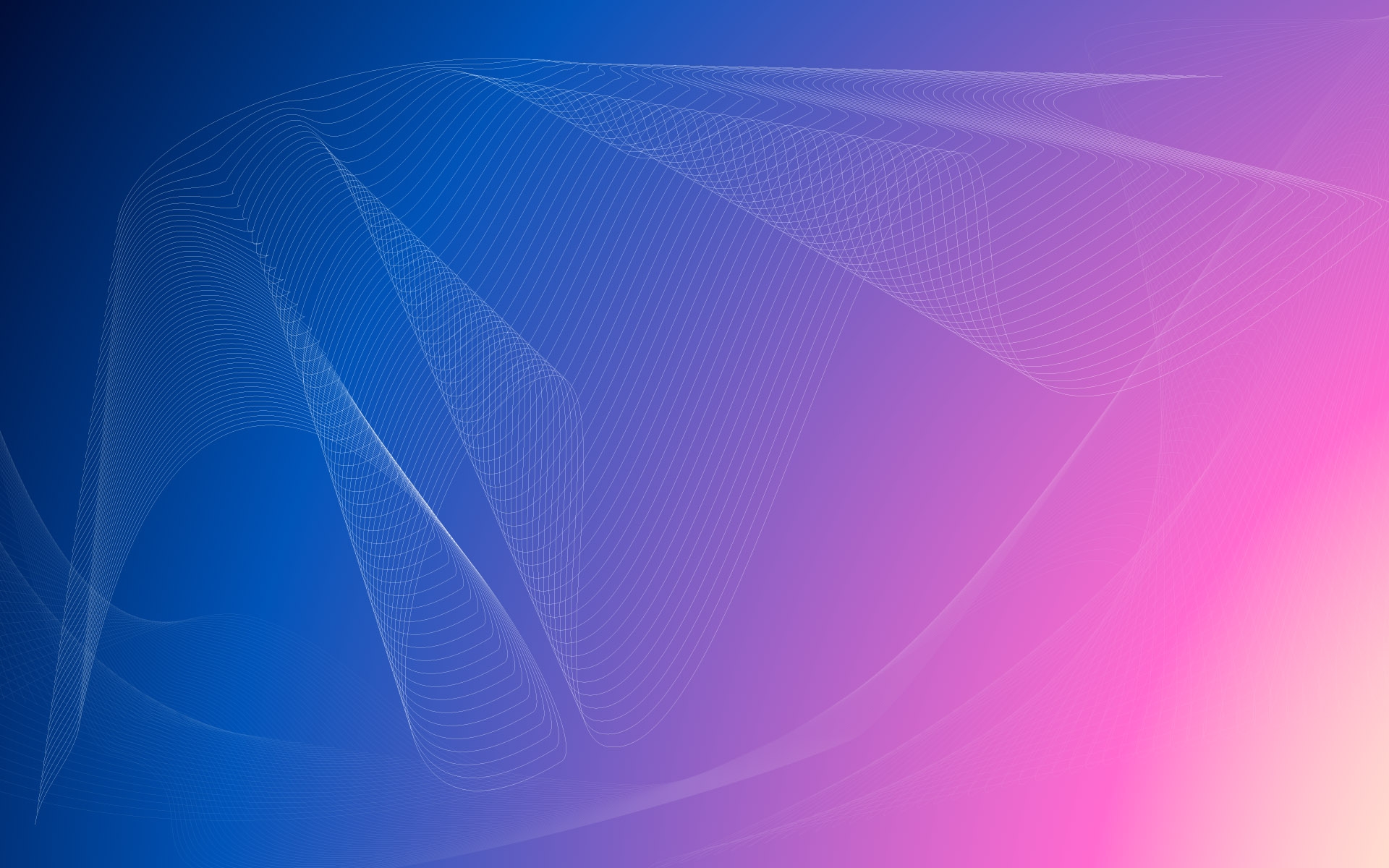 Перші визначення поняття “лідерство”
1902 рік - Ч.Х.Кулі . Лідерство – це фокус групових процесів.
 1911 рік. М.Блекнер.  Лідерства –  це централізація зусиль в одній особистості як виявлення влади всіх.
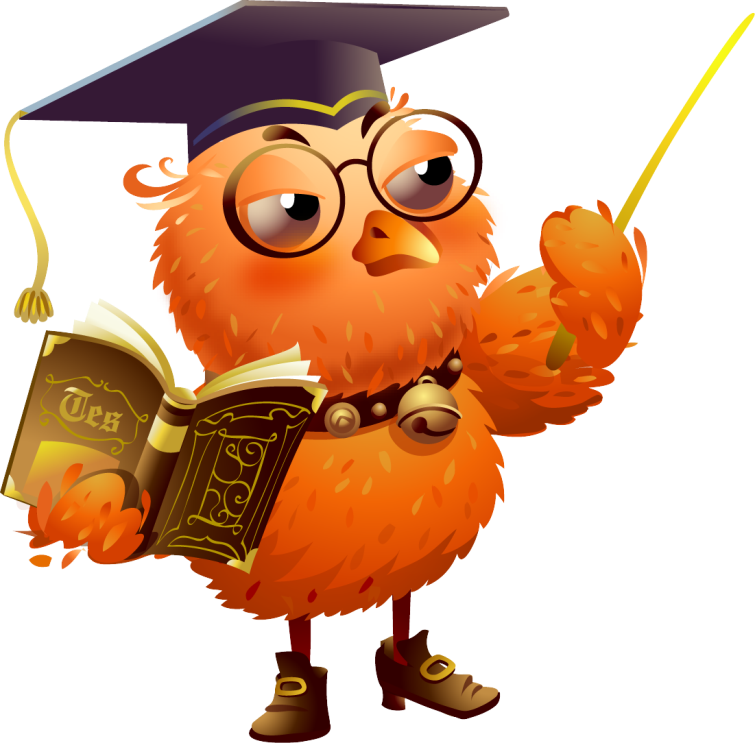 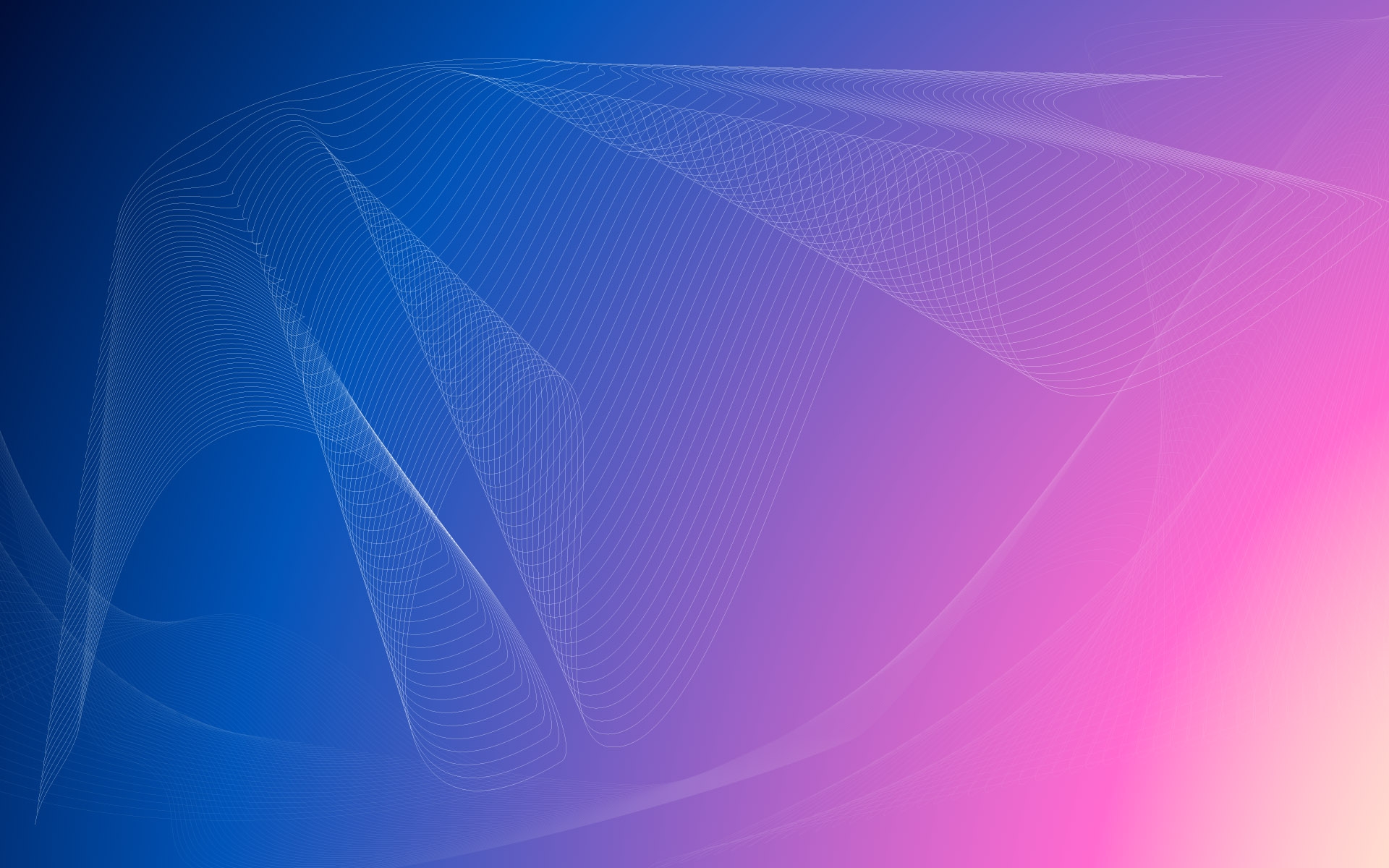 Лідерство – 
це вплив стосунків 
у процесі взаємодії, що ґрунтується 
на особистісних характеристиках, де простежуються факти домінування
 і підкорення.
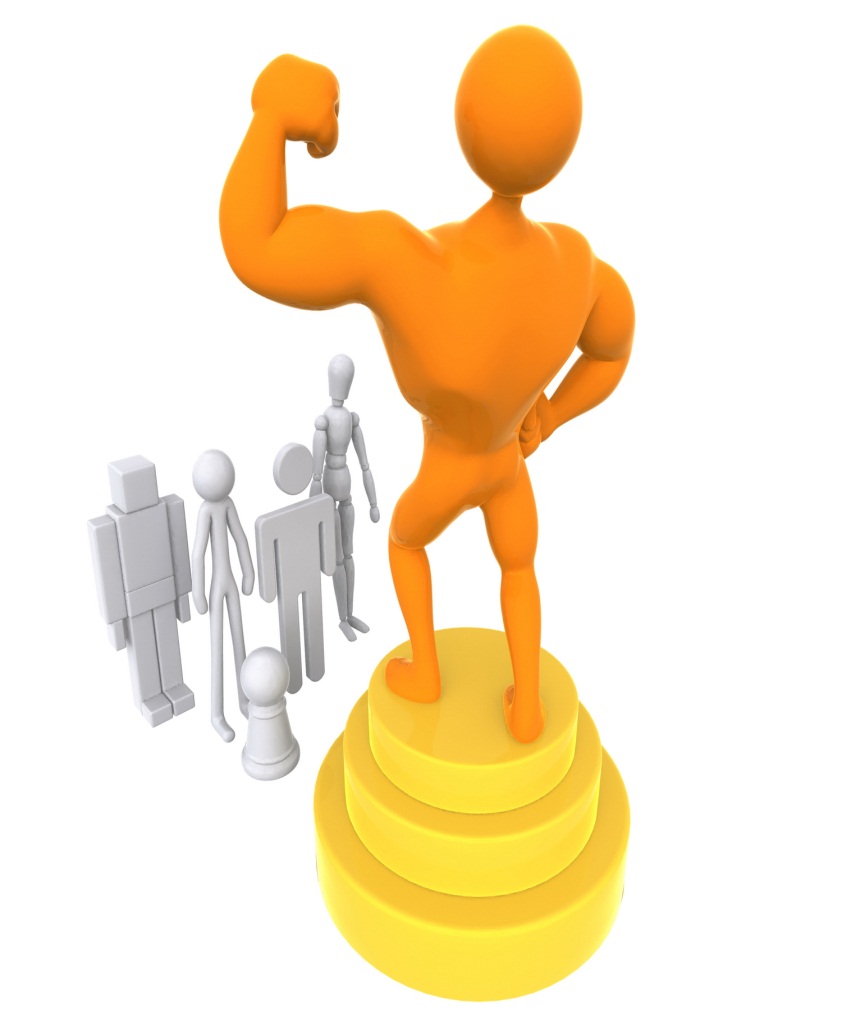 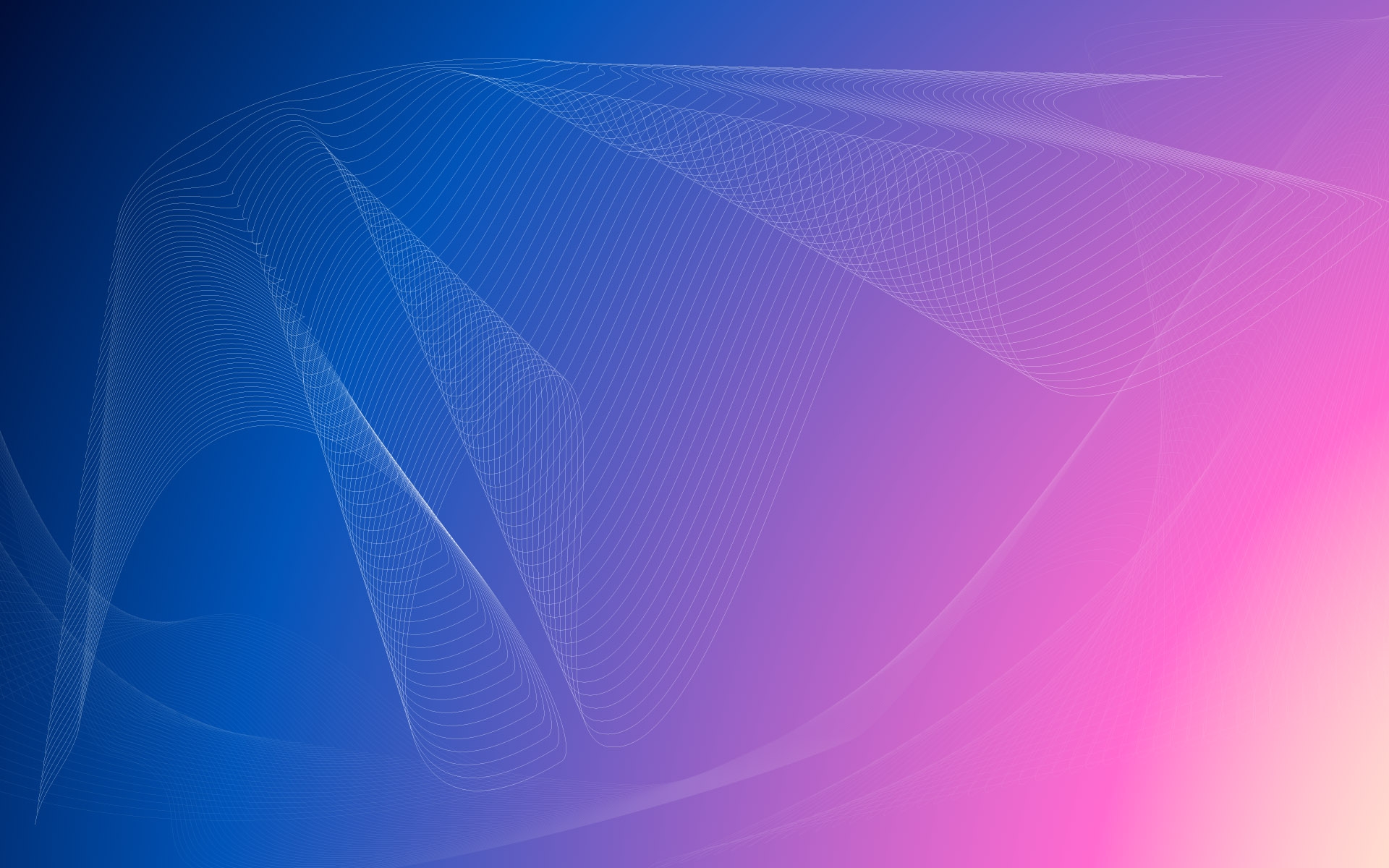 Особливості лідерства:
це специфічний тип стосунків , який базується більш на взаємодії;
міжособистісна взаємодія, яка проявляється в конкретній ситуації за  допомогою комунікативного процесу 
     і направлена на досягнення цілей;
відносинами «лідер-послідовник»;
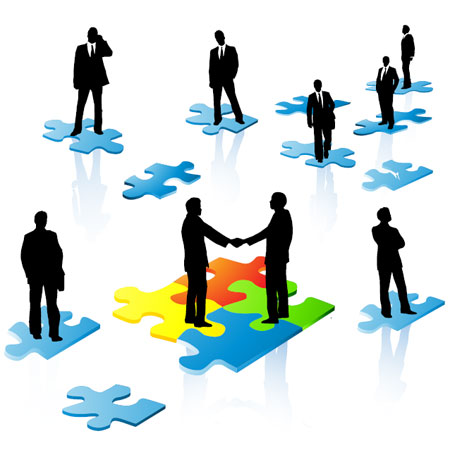 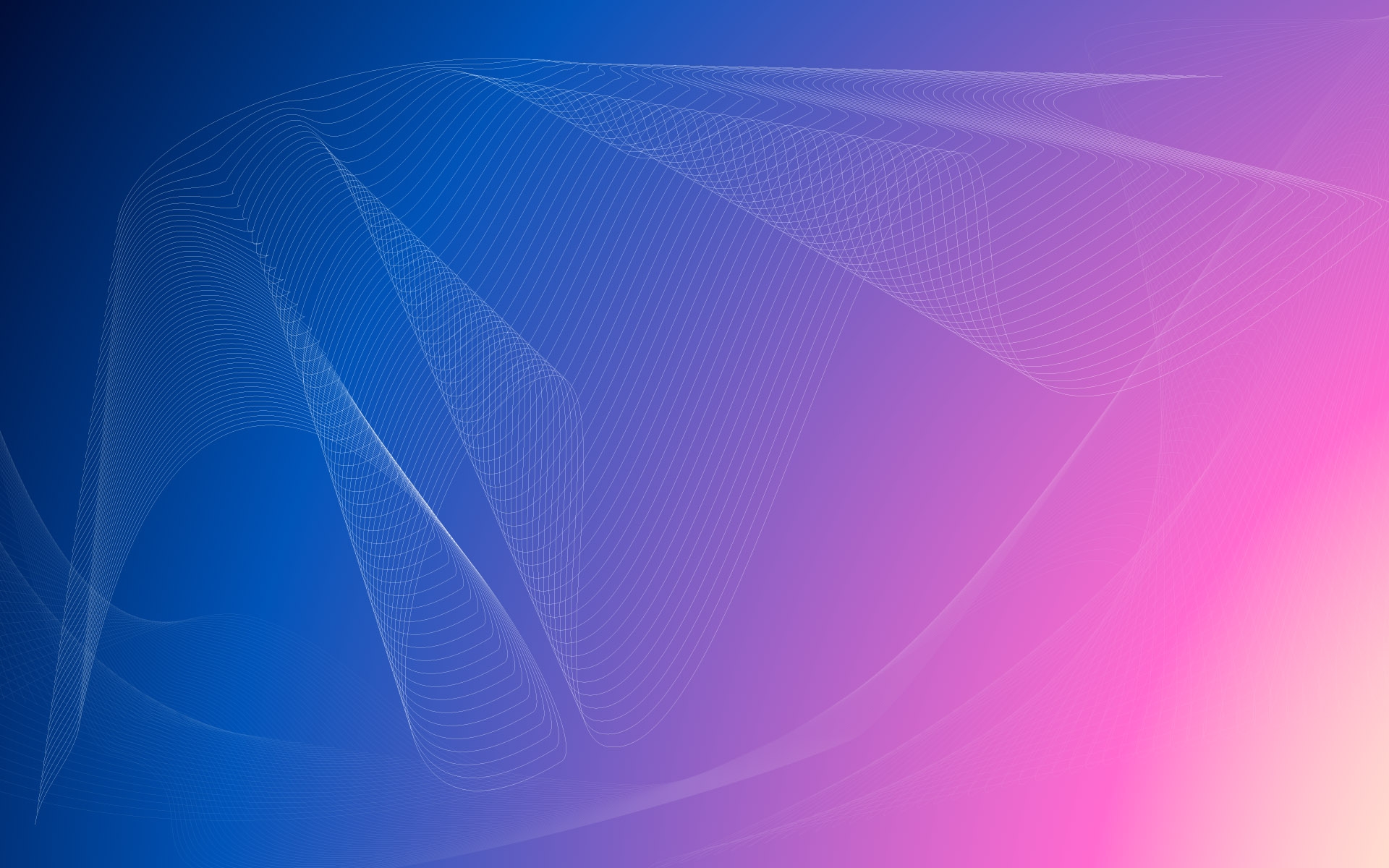 Теорії лідерства
Теорія лідерських рис
Ситуаційна теорія
Лідером може бути людина, яка володіє певним чином визначеною системою необхідних рис чи характеристик
Утверджує думку про те, що в основному лідерство - це продукт конкретної ситуації
Синтетична  теорія
Трансформаційна
теорія
Акцентується увага на взаємовідносинах лідера і послідовників
Лідерство розглядається як процес організації міжособистісних відносин в групі, а лідер - як суб'єкт управління цим процесом
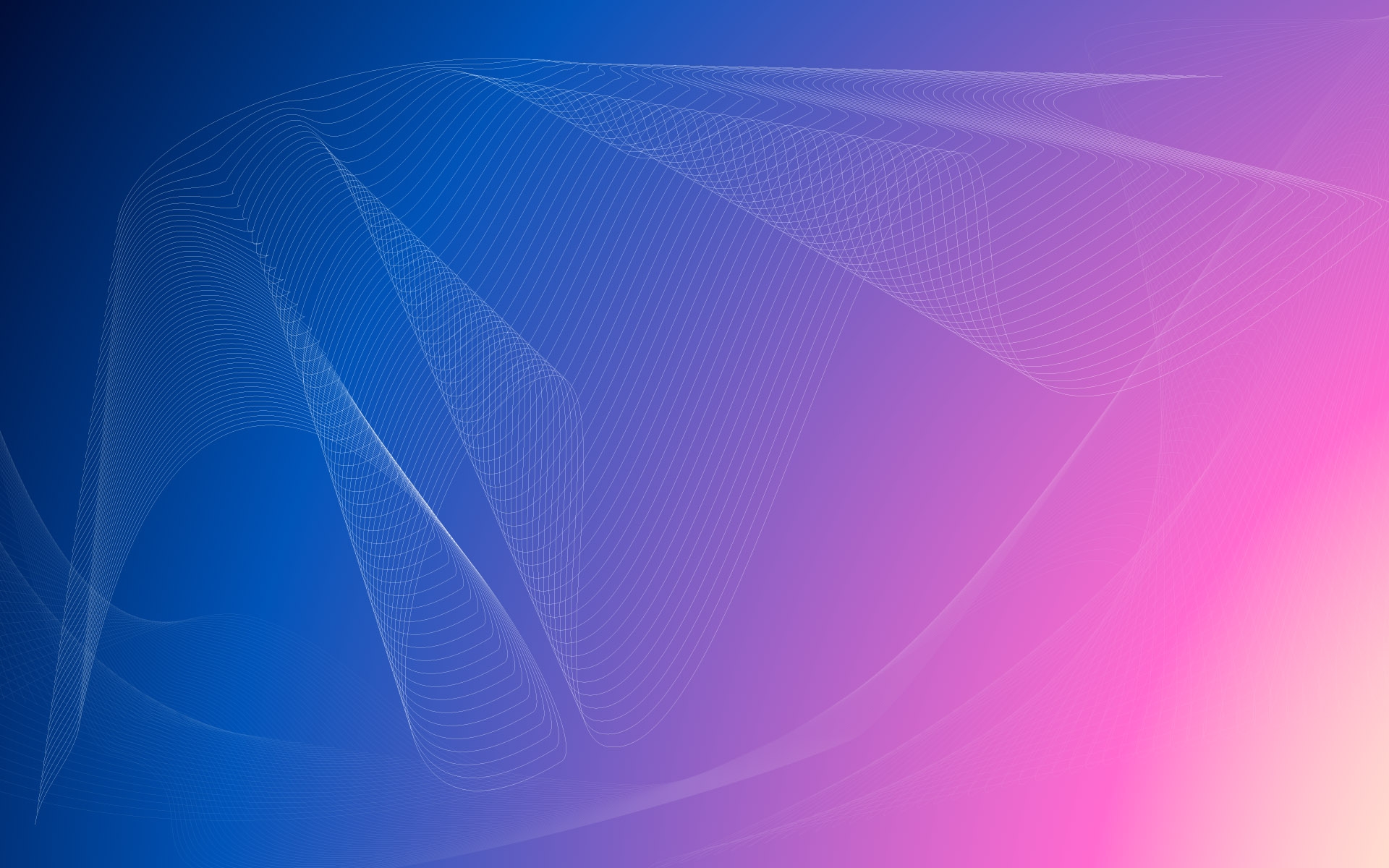 Лідер – 
це авторитетна особистість,  
яка реально відіграє домінуючу роль 
в організації 
спільної діяльності 
та регулюванні взаємин
 у групі.
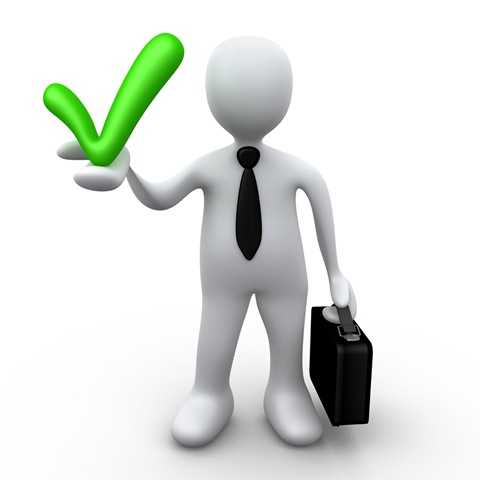 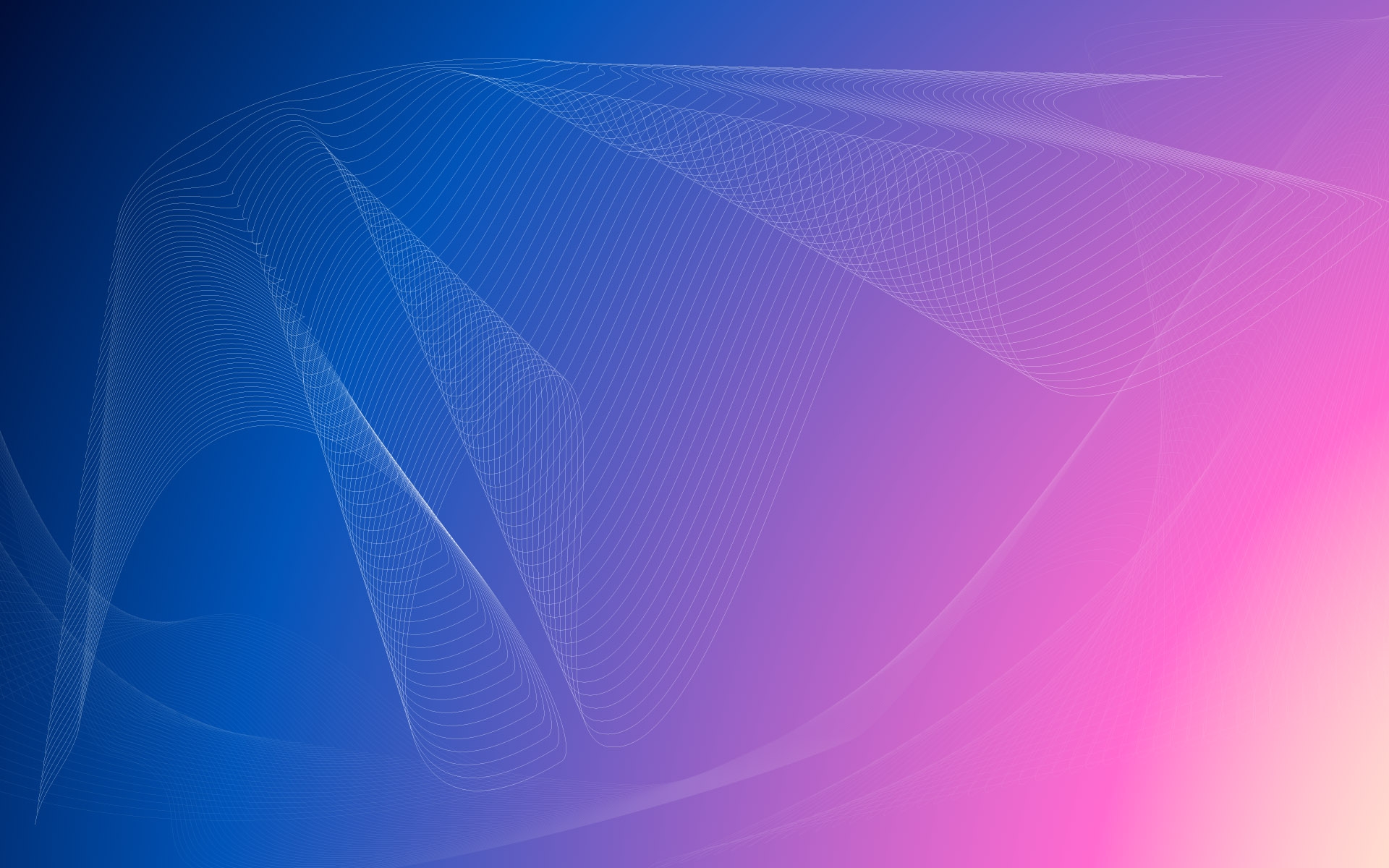 Класифікація лідера
Лідер
За змістом діяльності
За характером діяльності
Формальні
Неформальні
Постійні
Ситуативні
За методом організації роботи команди
Від іміджу
Лідер-служитель
Лідер-прапороносець
програмісти
виконавці
Лідер-пожежник
Лідер-торговець
універсальні
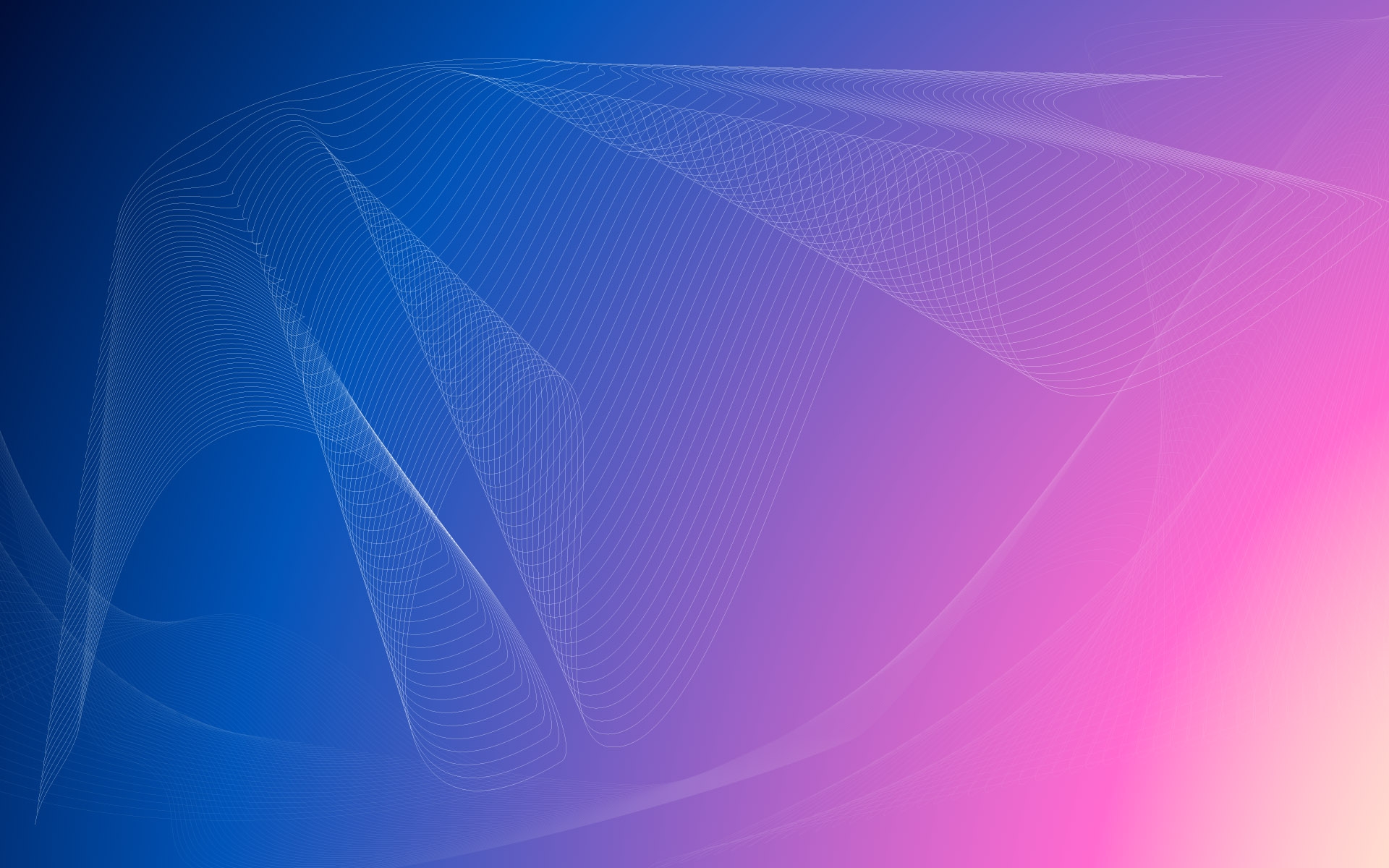 Стиль лідерства - система способів 
та прийомів впливу 
на послідовників
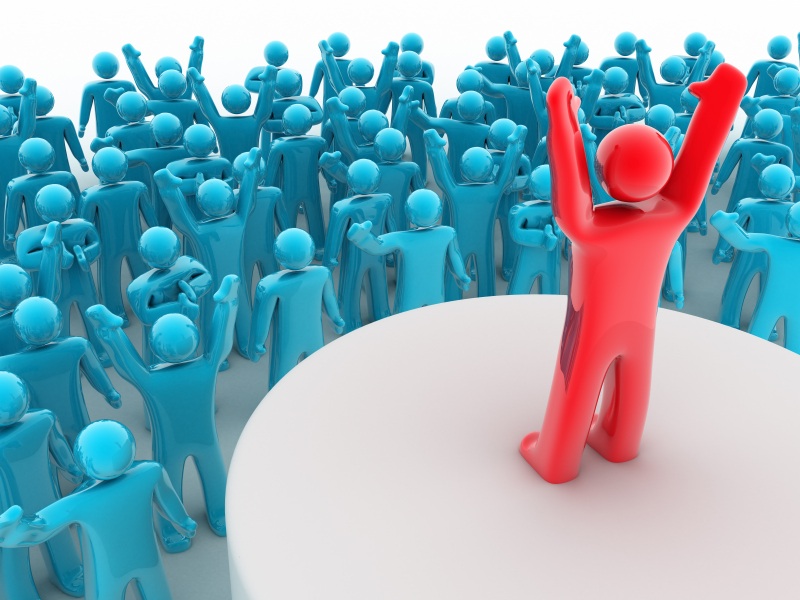 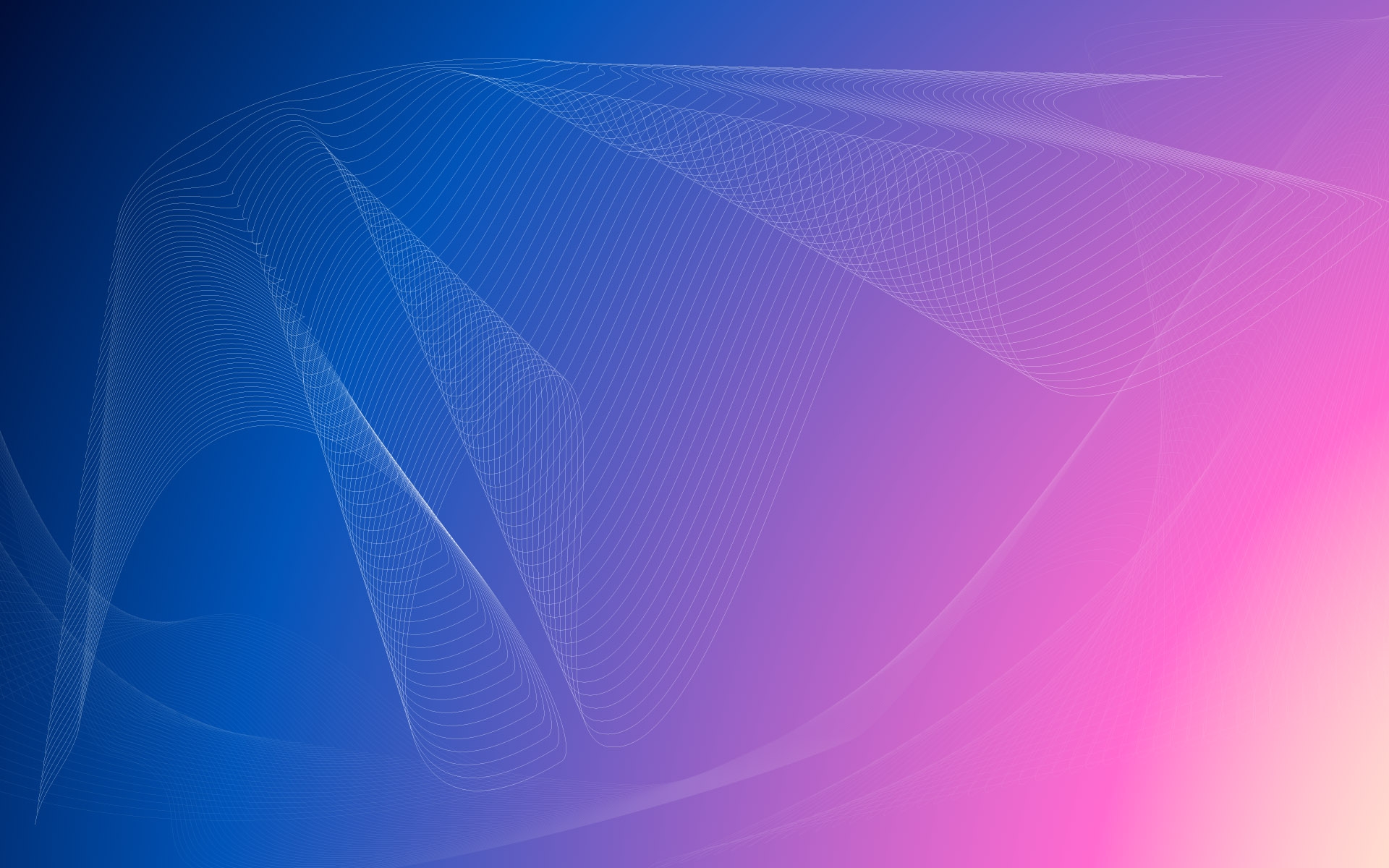 Стилі лідерства(за К. Левінем)
Демократичний
Авторитарний
Лідер  діє одноосібно, не зважаючи на думки оточуючих.
Лідер  у своїй діяльності спирається на допомогу групи, кожен член якої може вільно висловлювати свою думку
Ліберальний
характеризується повною відсутністю чітко сформульованих вимог лідера до діяльності групи
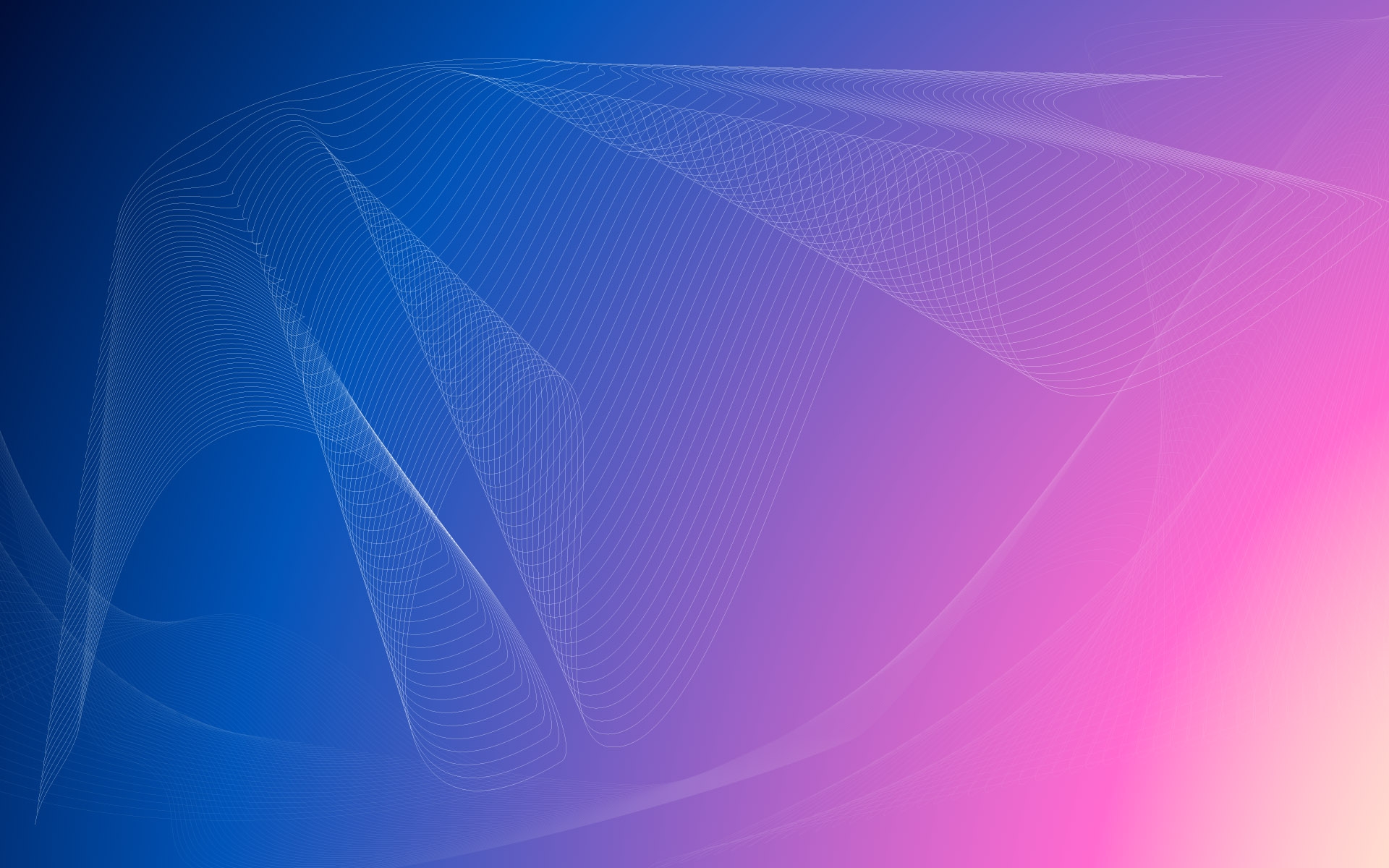 Стилі лідерства (за Лайкертом)
Доброзичливо-авторитарний
Експлуатаційно-авторитарний
Групова участь
Консультативно-демократичний
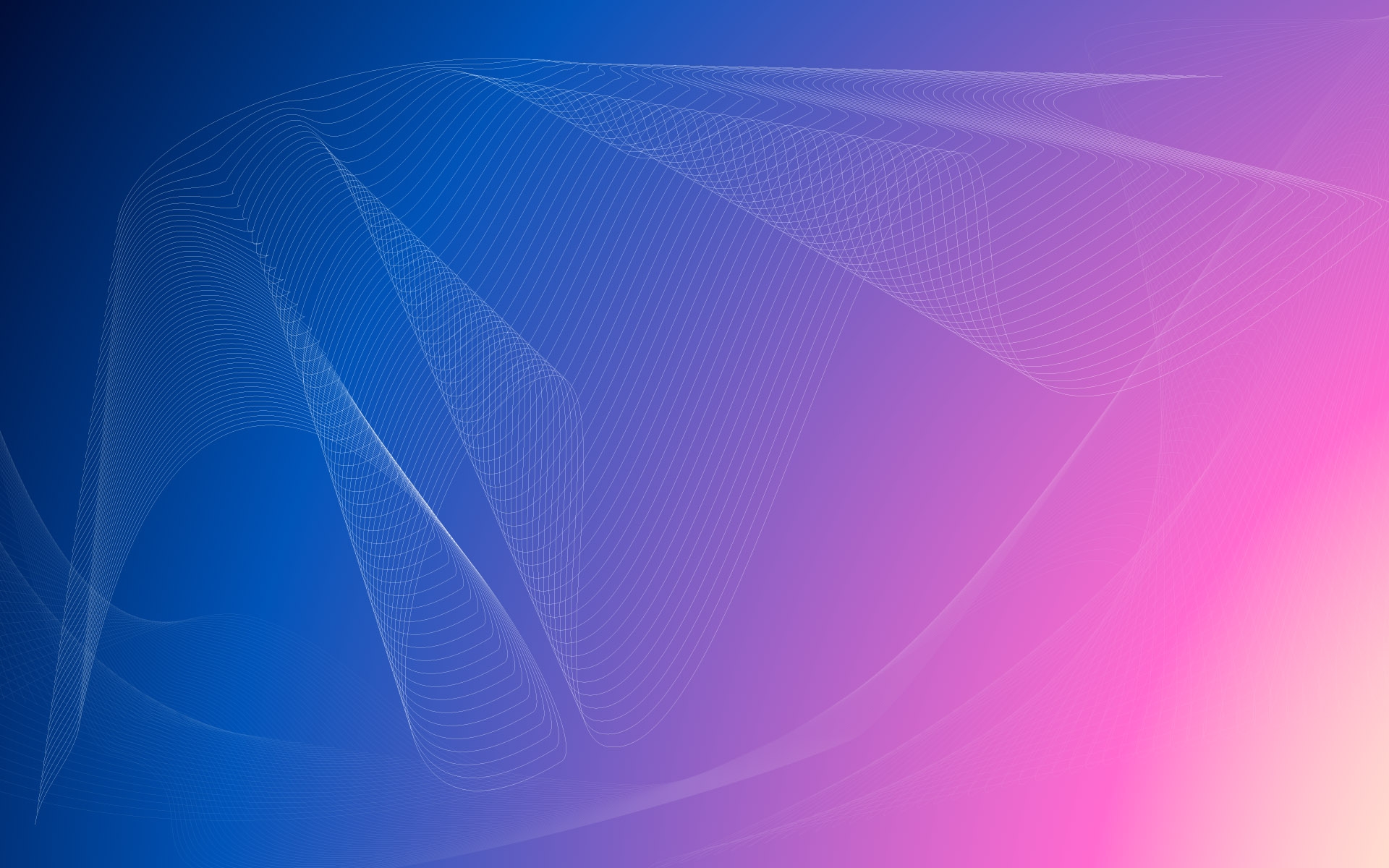 Здібності формуються лише в певних умовах життя і діяльності людей та за наявності задатків (вроджених анатомо-фізіологічних особливостей, що утворюють відмінності між людьми).
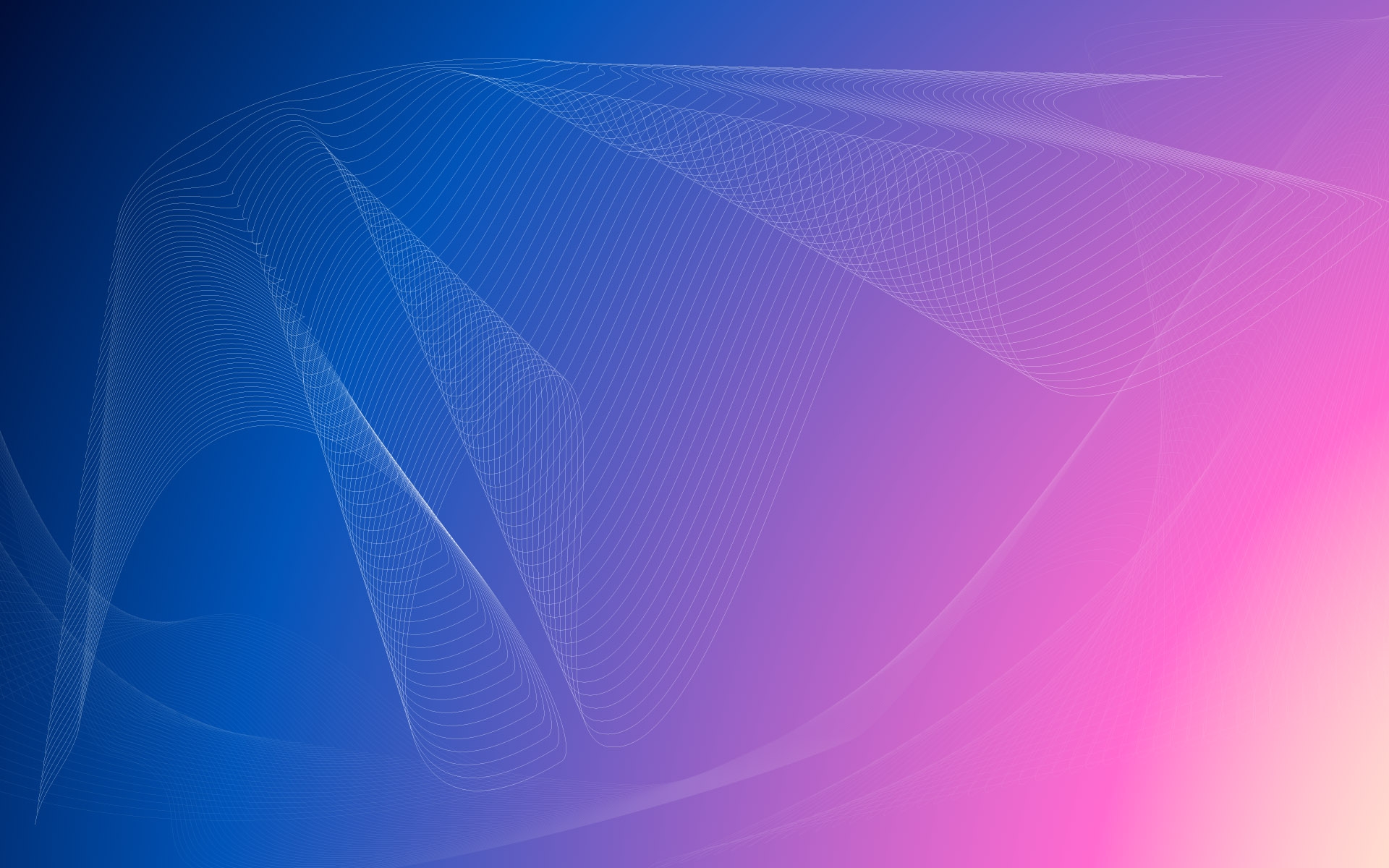 Обдарованість- це високий рівень вираженості здібностей, що забезпечує можливість успішного виконання діяльності.
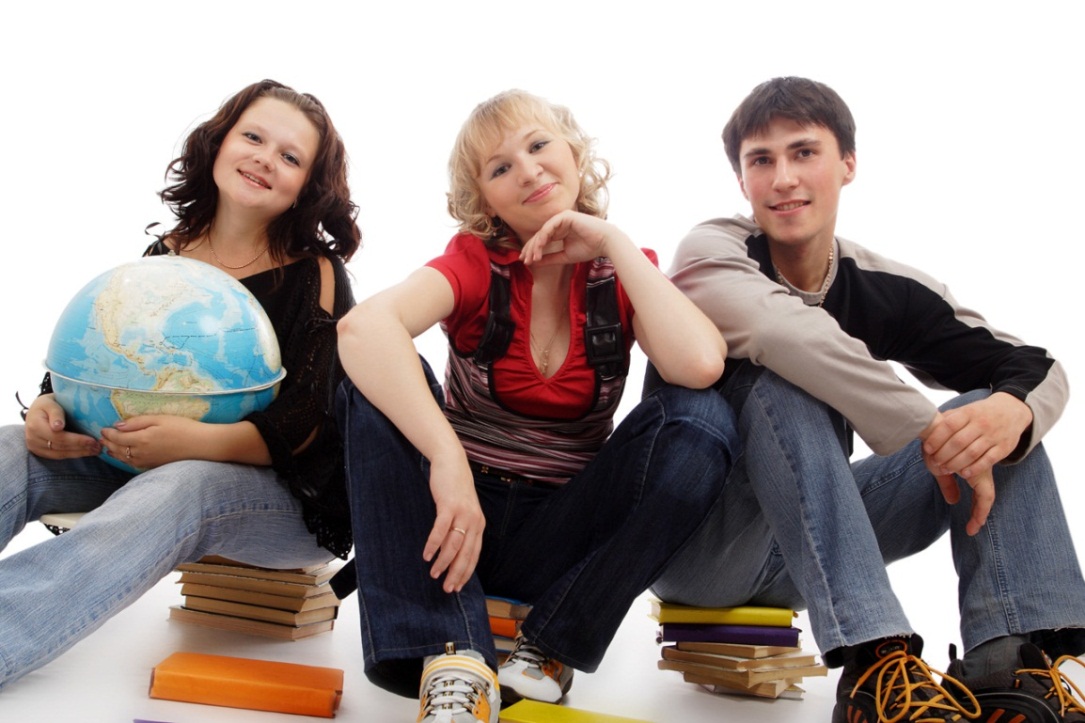 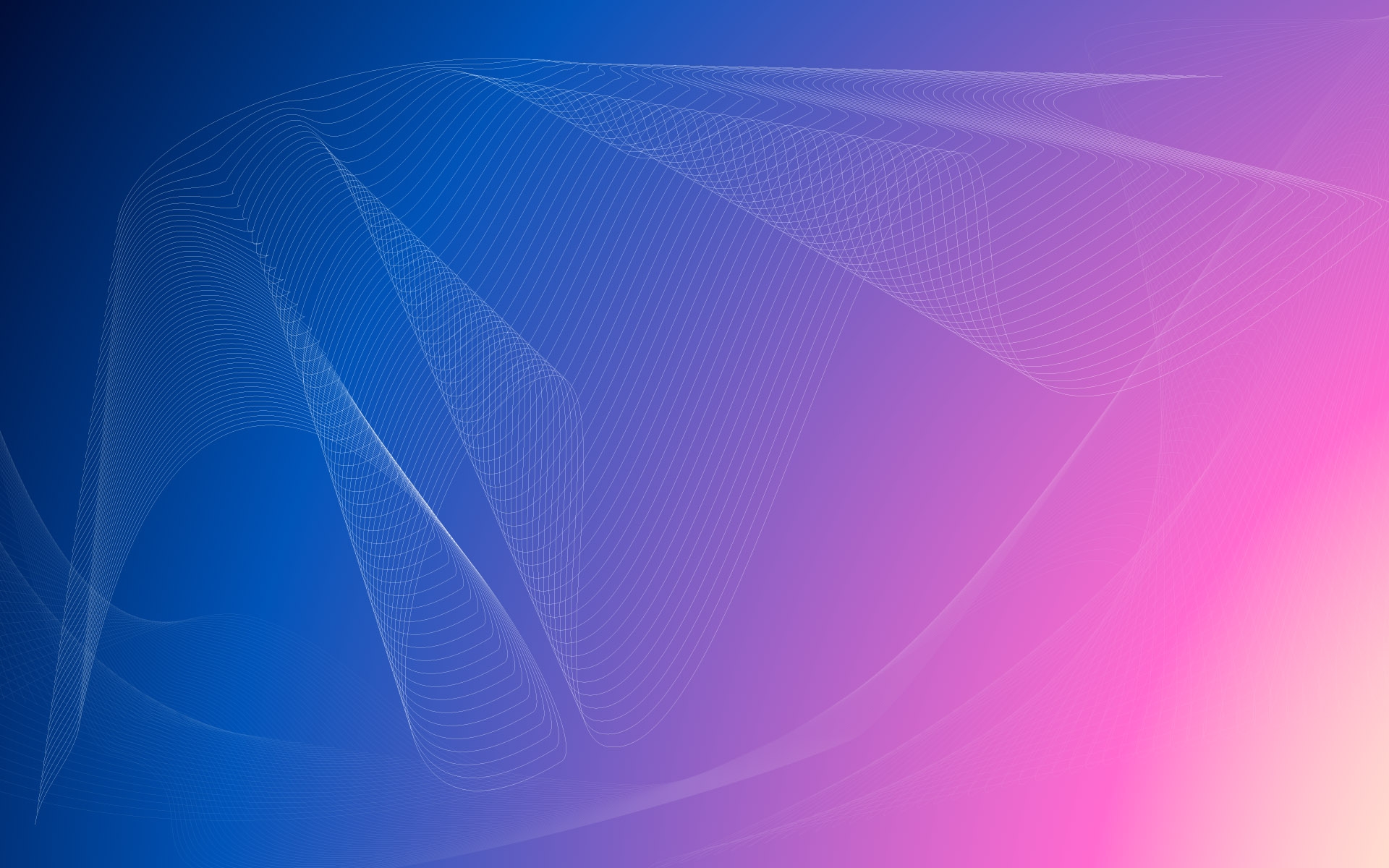 Т. Хант одним із перших пробував виміряти соціальну обдарованість. У 1928 р. розробив тест для “виявлення здатності мати справу 
з людьми”
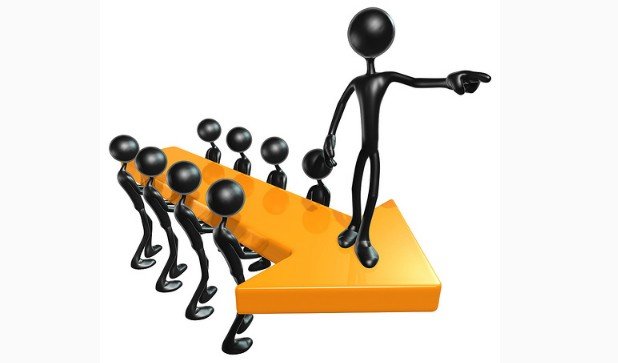 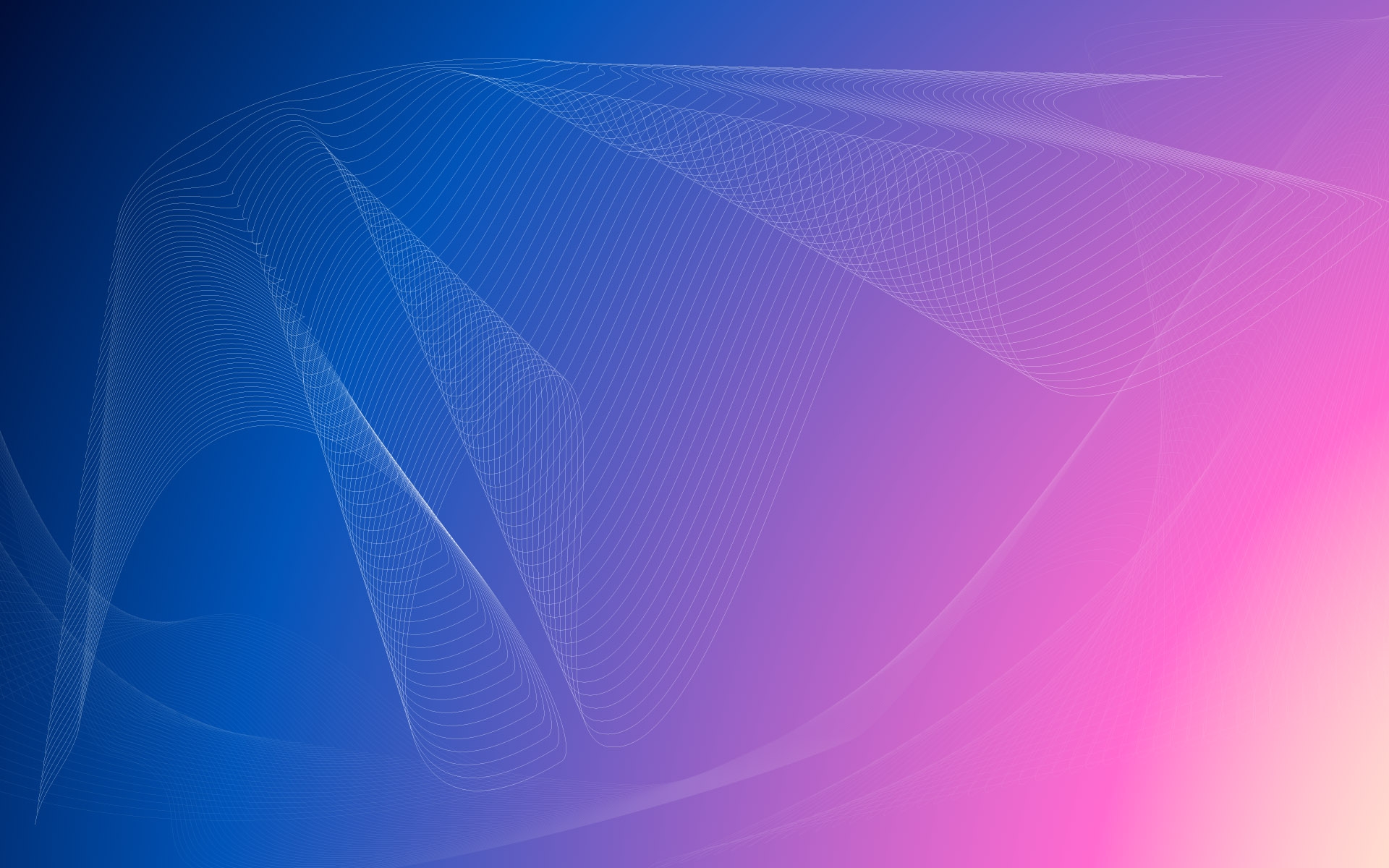 Структура лідерської обдарованості: 
  лідерські якості;
  комунікативні та організаторські здібності;
 гнучкість у спілкуванні.
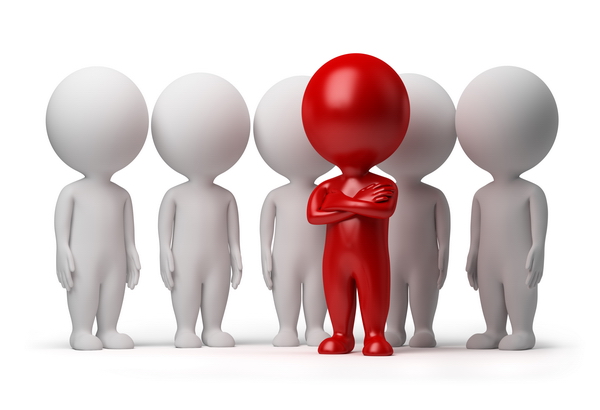 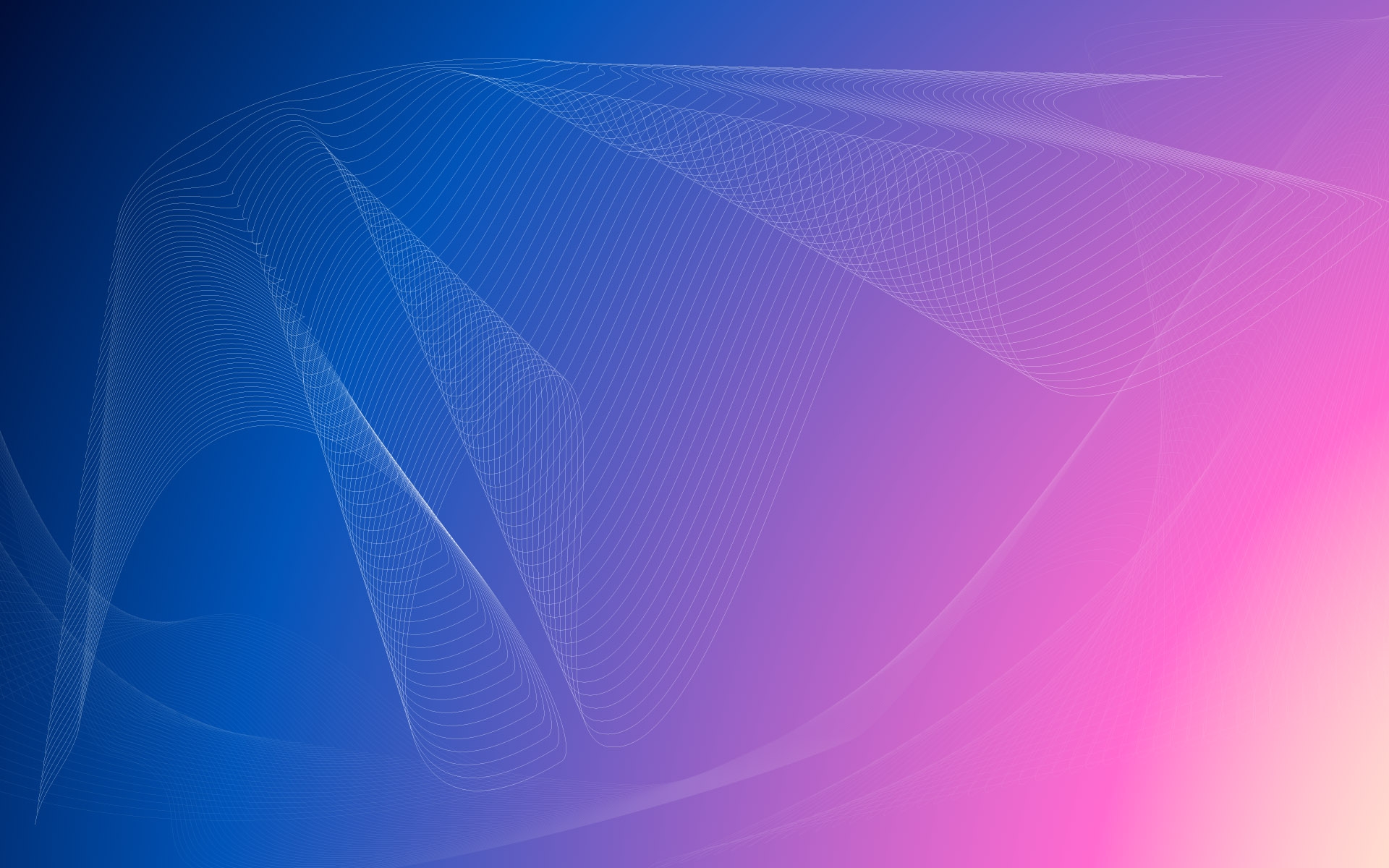 Центр молодіжних та лідерських ініціатив
Районна асоціація дітей-лідерів
“Ровесник”
Гурток
“Лідерство –запорука успіху”
Районна школа навчання лідерів органів учнівського самоврядування
Гурток “Організатори дозвілля”
Організаційний комітет асоціації
Організація дозвіллєвих програм
Теоретичний блок
Діяльність 9 комісій
Представницький склад на заходах  різного рівня
Проведення масових заходів
Практичний блок
Онлайн-режим спілкування
Посвідчення лідера
Напрямки діяльності
Організація масових заходів
Участь у обласному зльоті лідерів
Реалізація  проектів
Співпраця з органами місцевого самоврядування
Співпраця з громадськими організаціями
Участь у заходах обласного та Всеукраїнського рівня
Спеціальність
менеджер соціальних проектів”
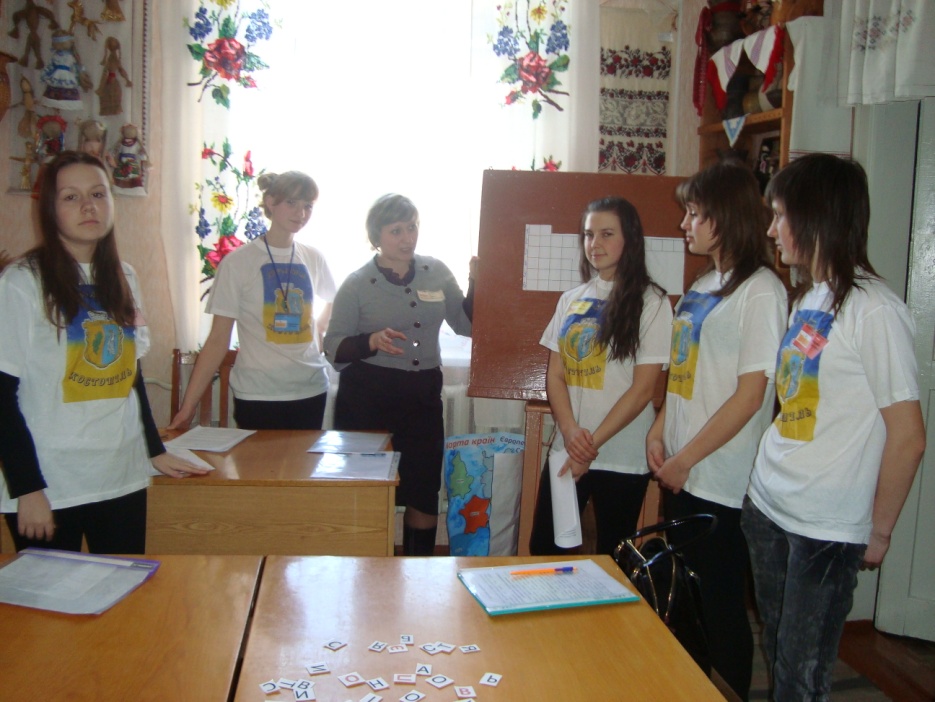 Районна школа лідерів
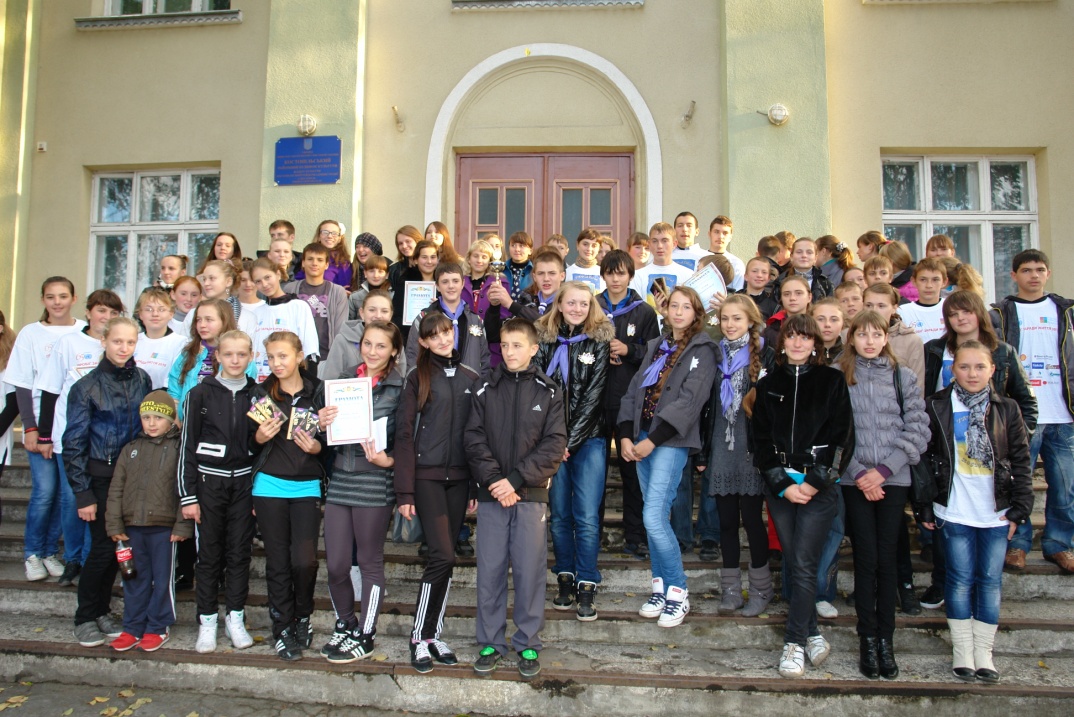 КВЕСТ
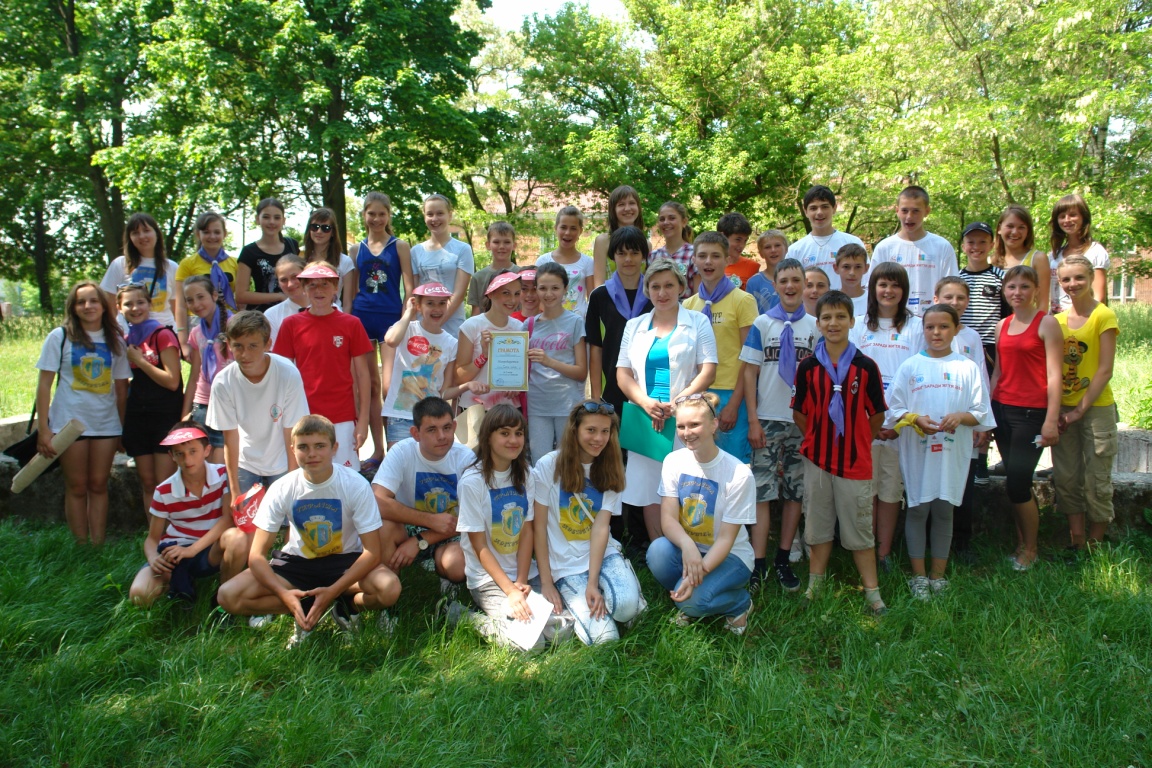 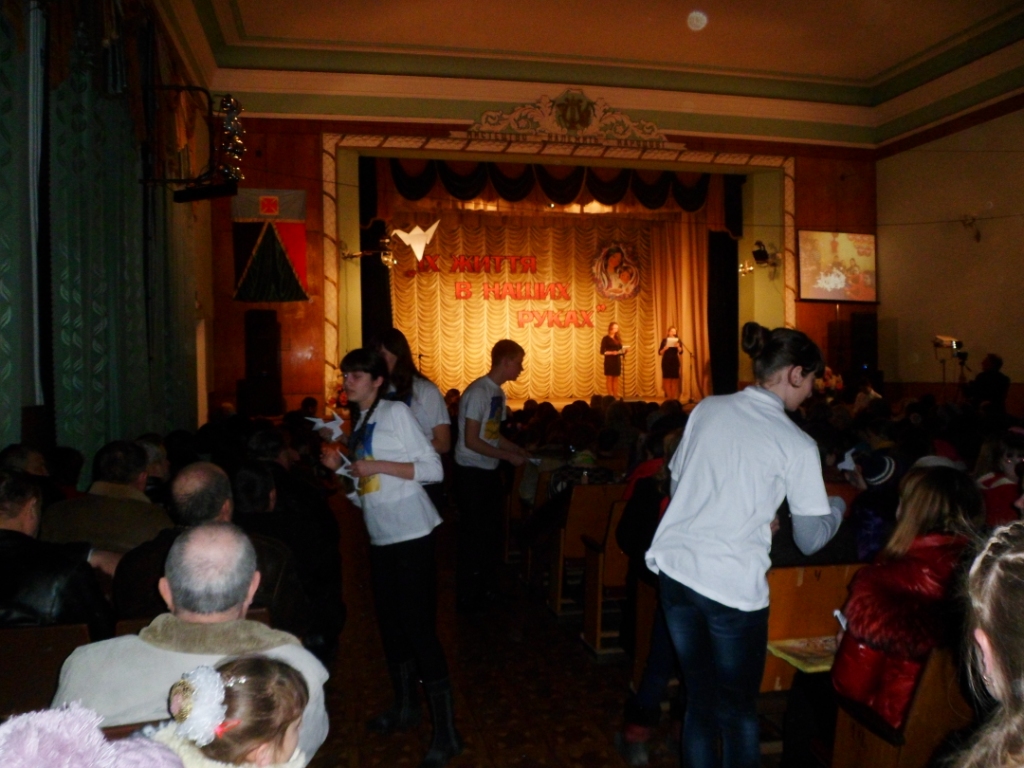 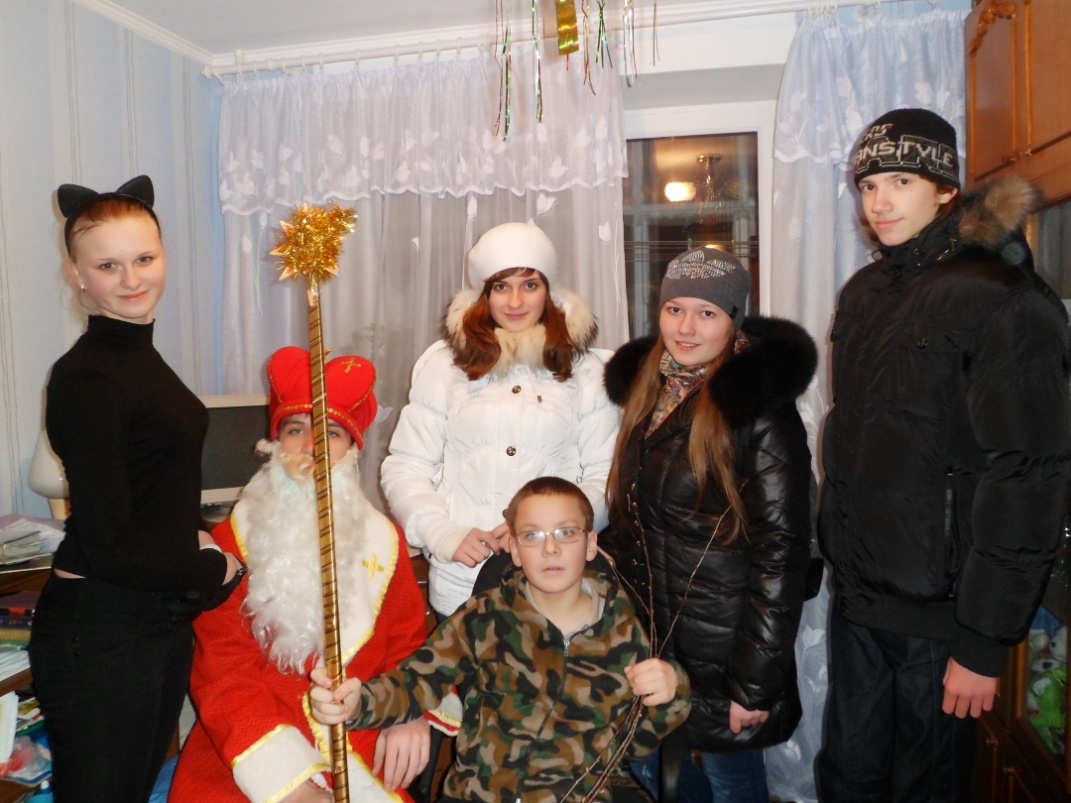 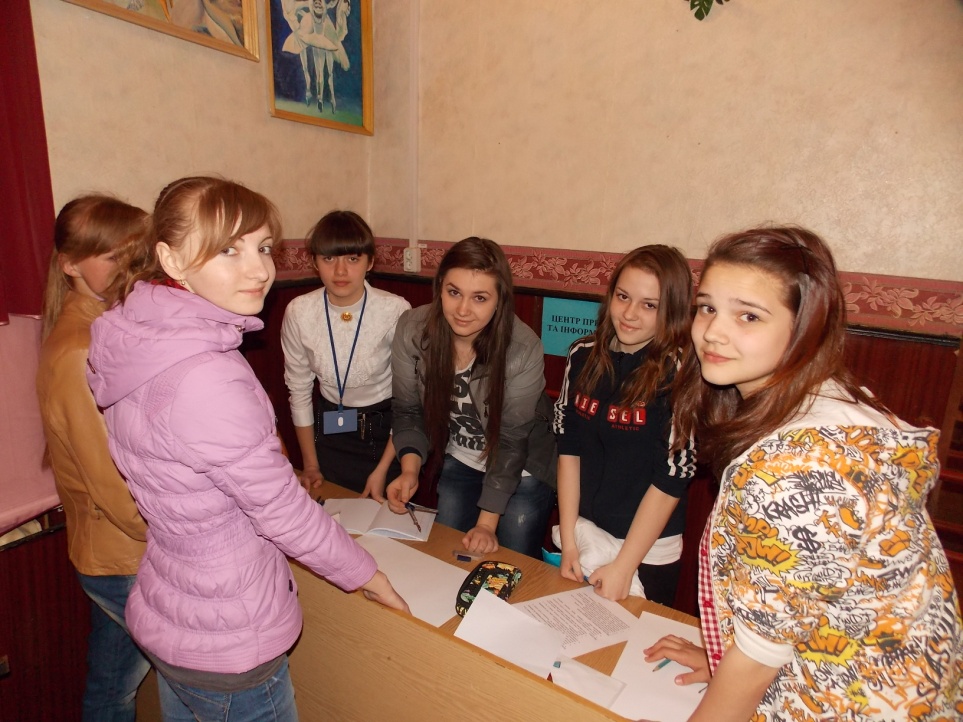 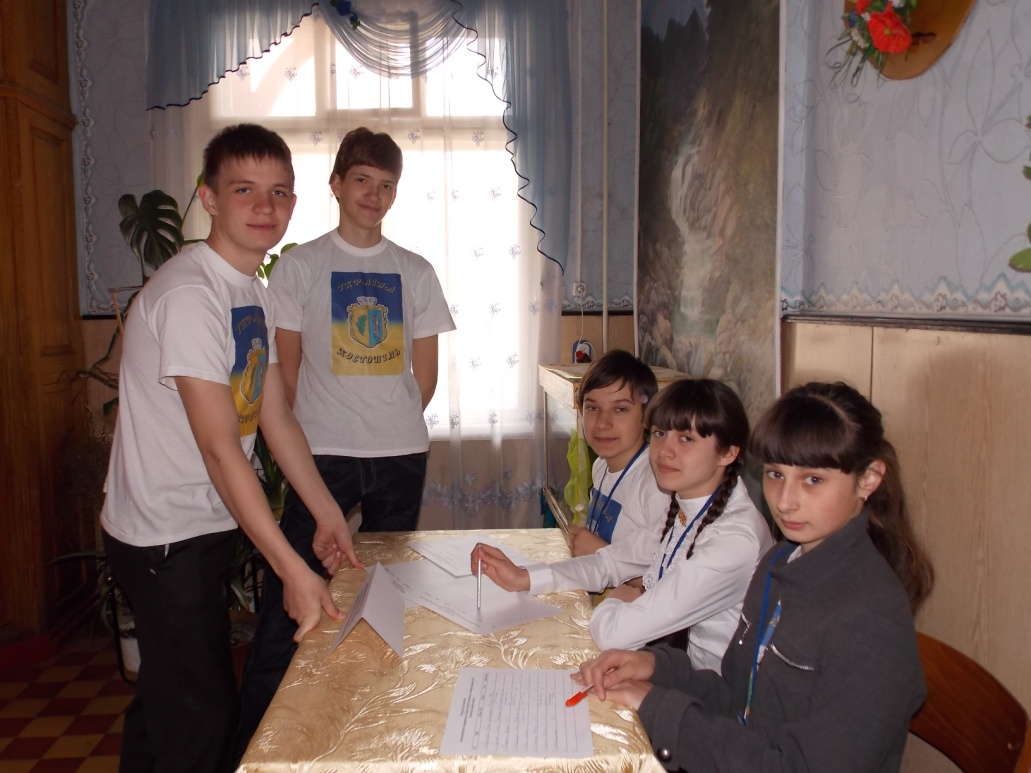 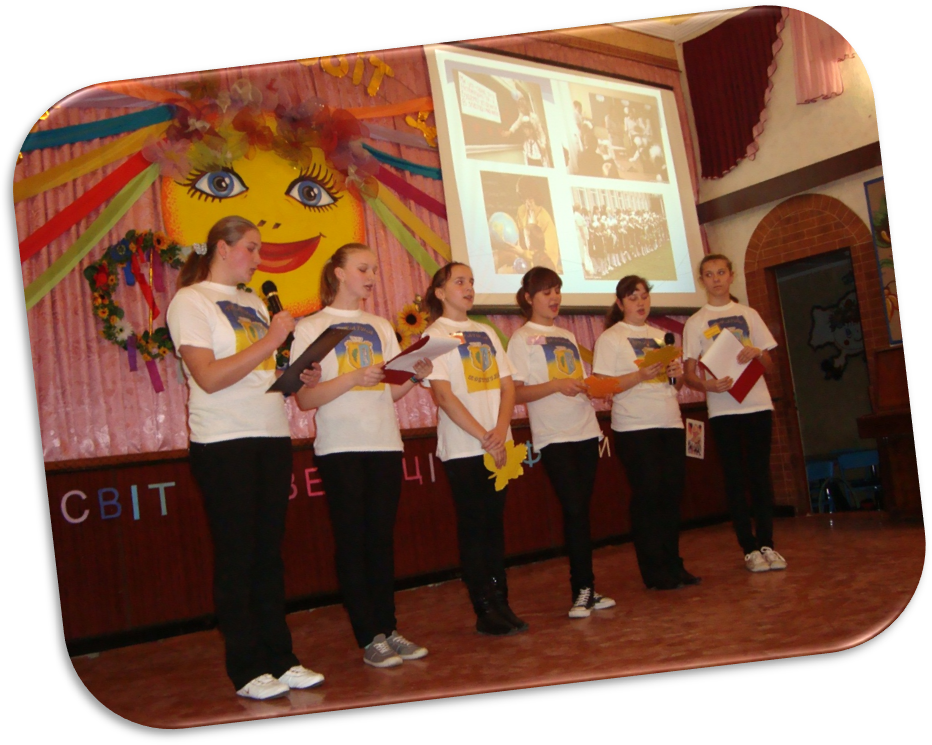 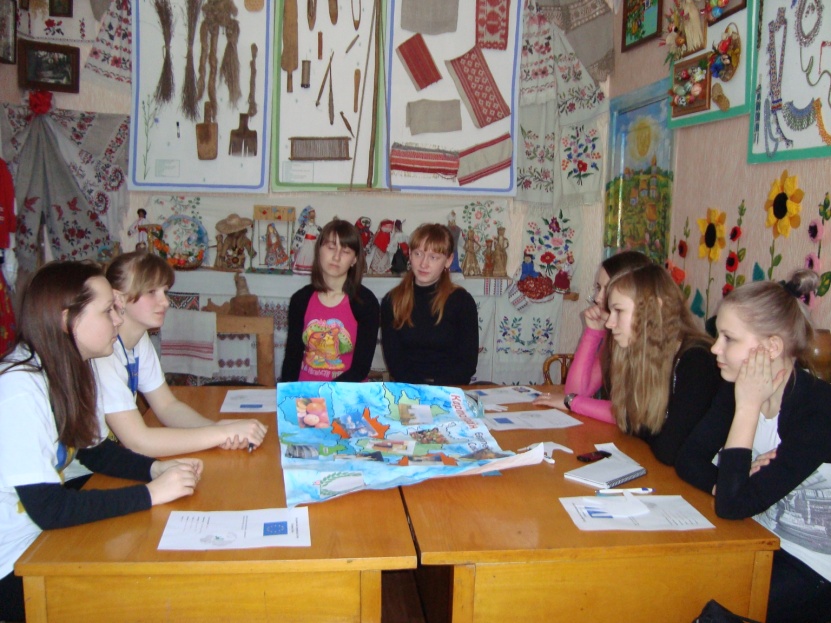 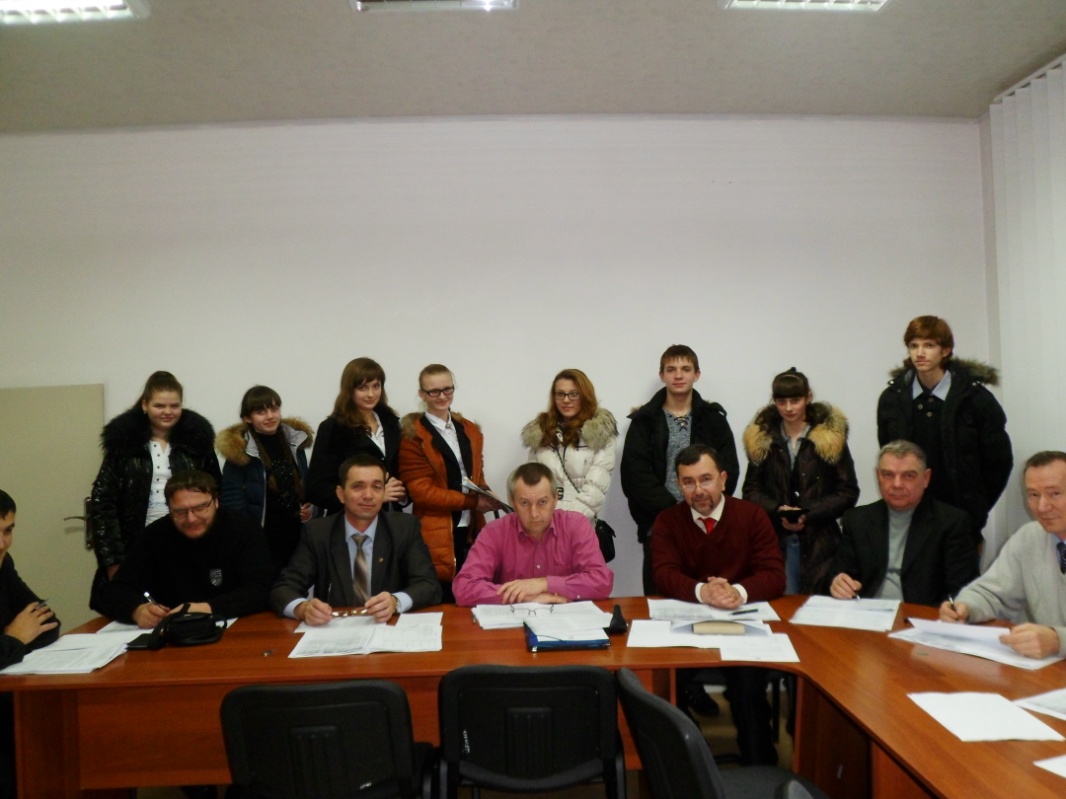 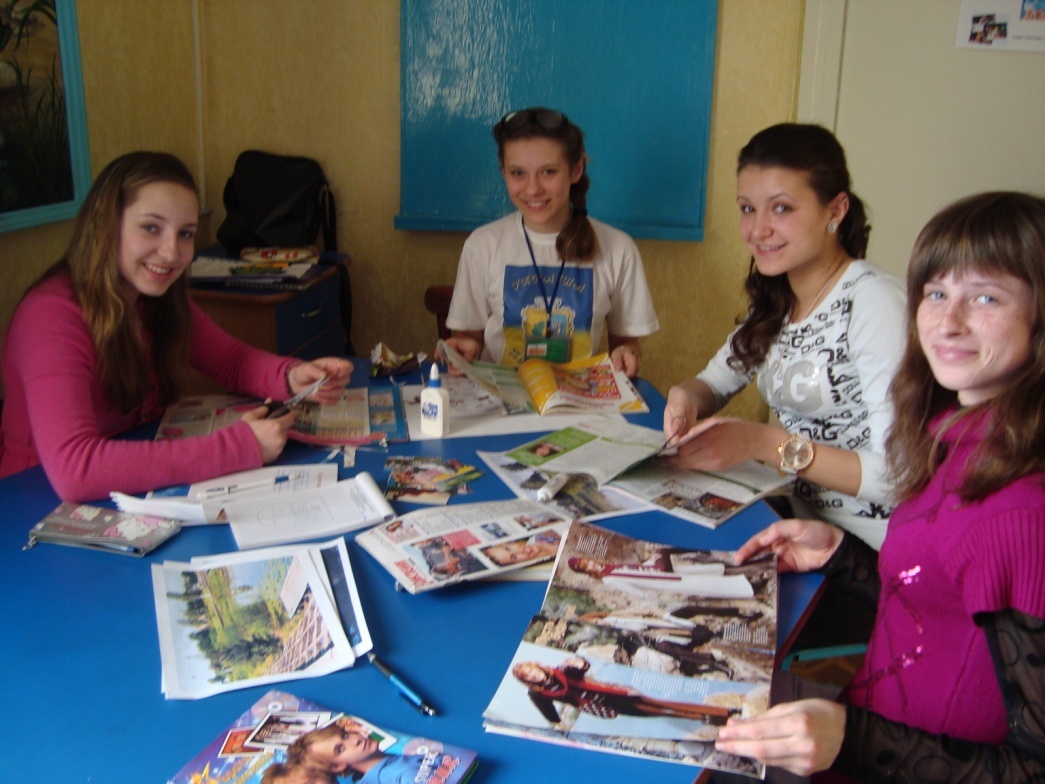 Обласний зліт лідерів у Корчагінці
Обласний зліт лідерів у Корчагінці
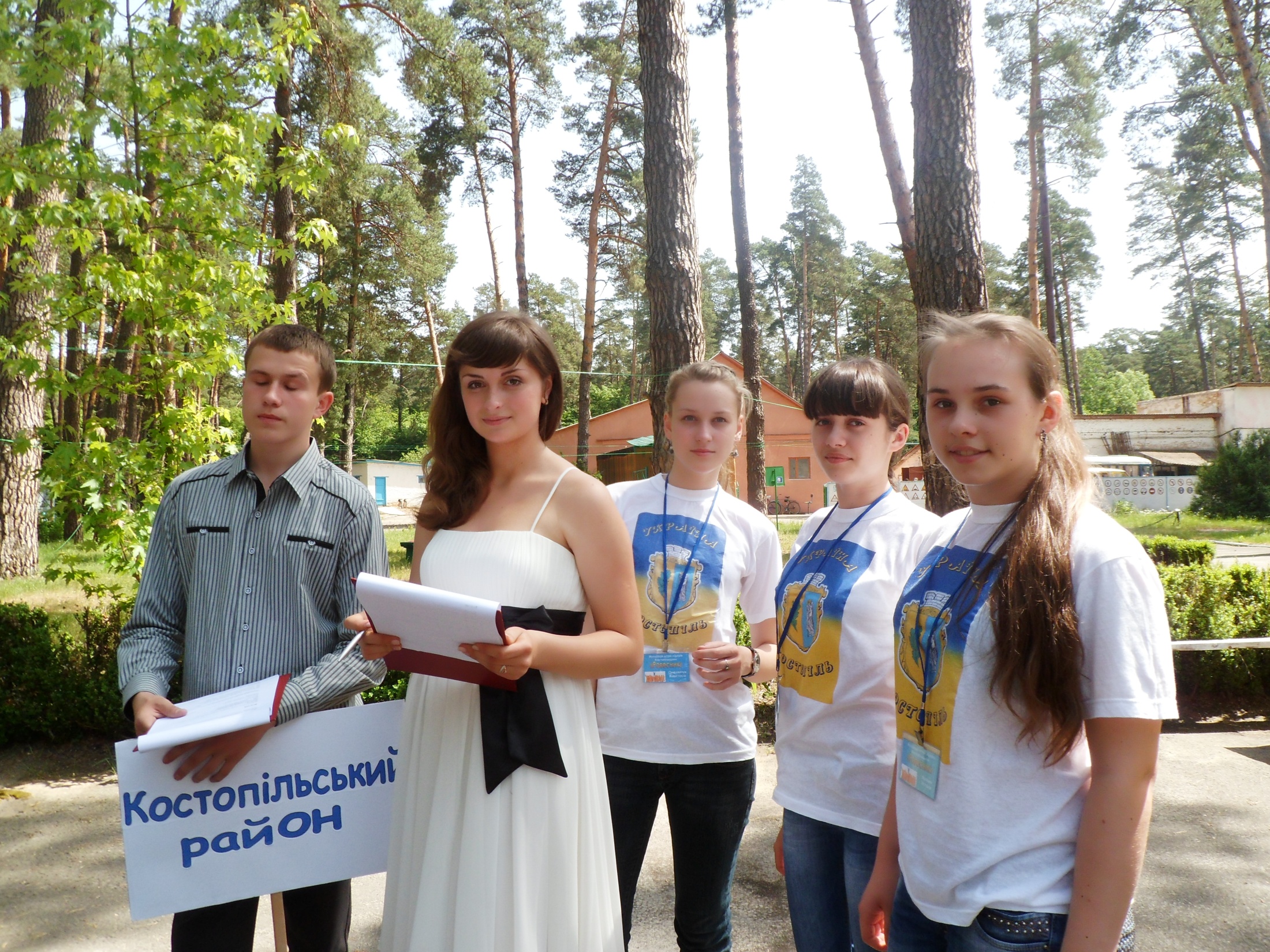 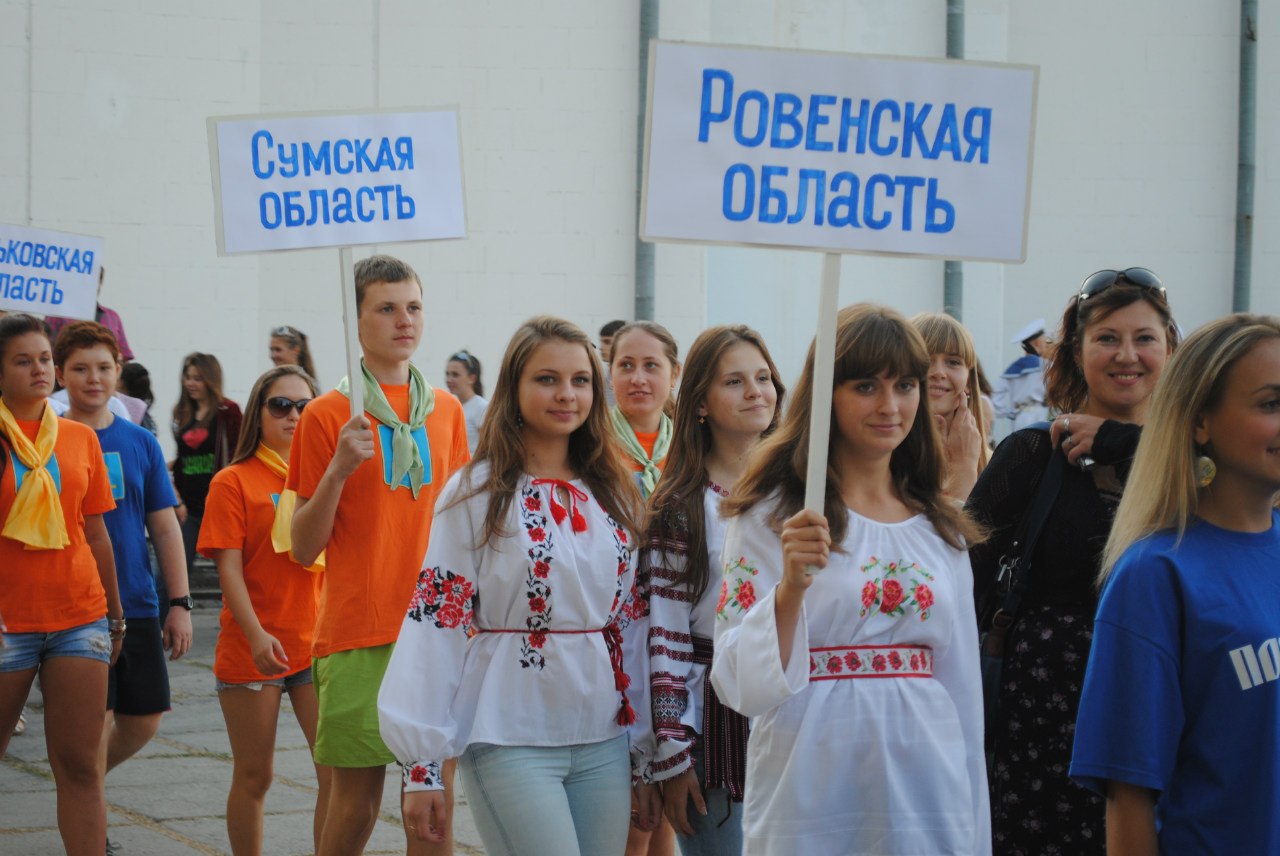 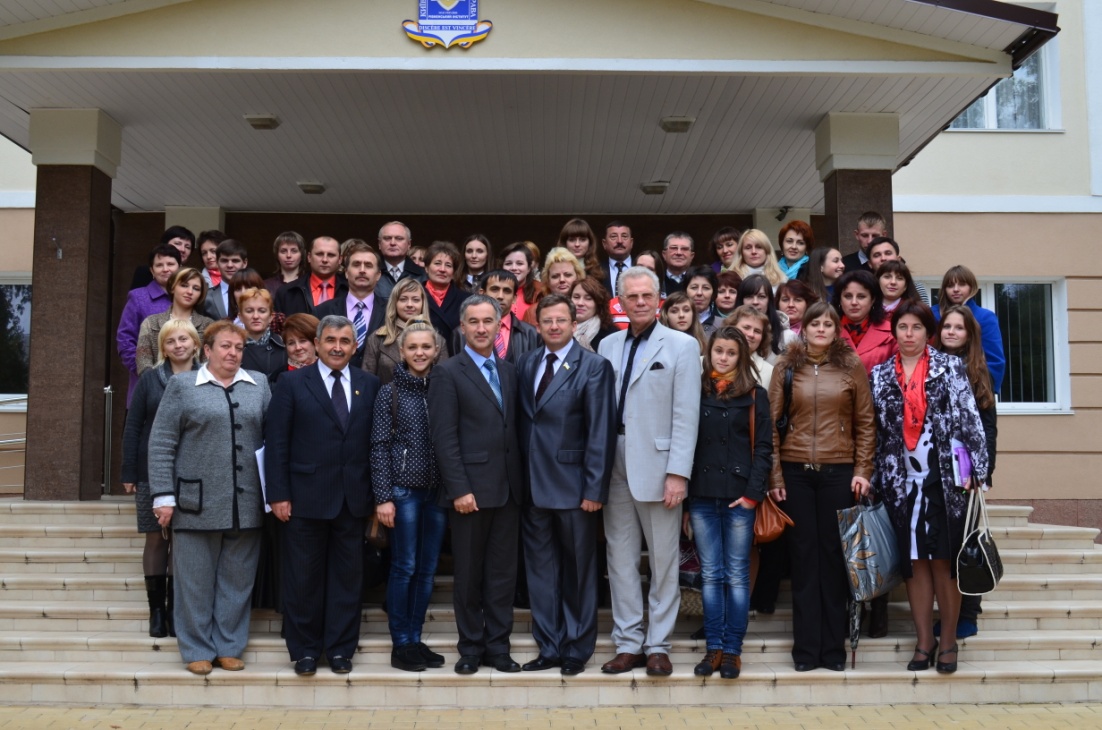 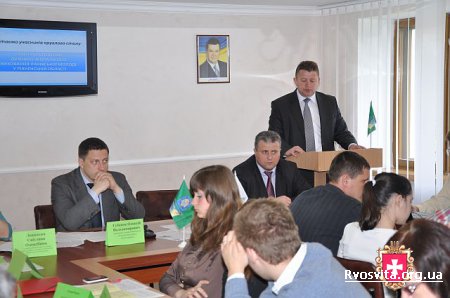 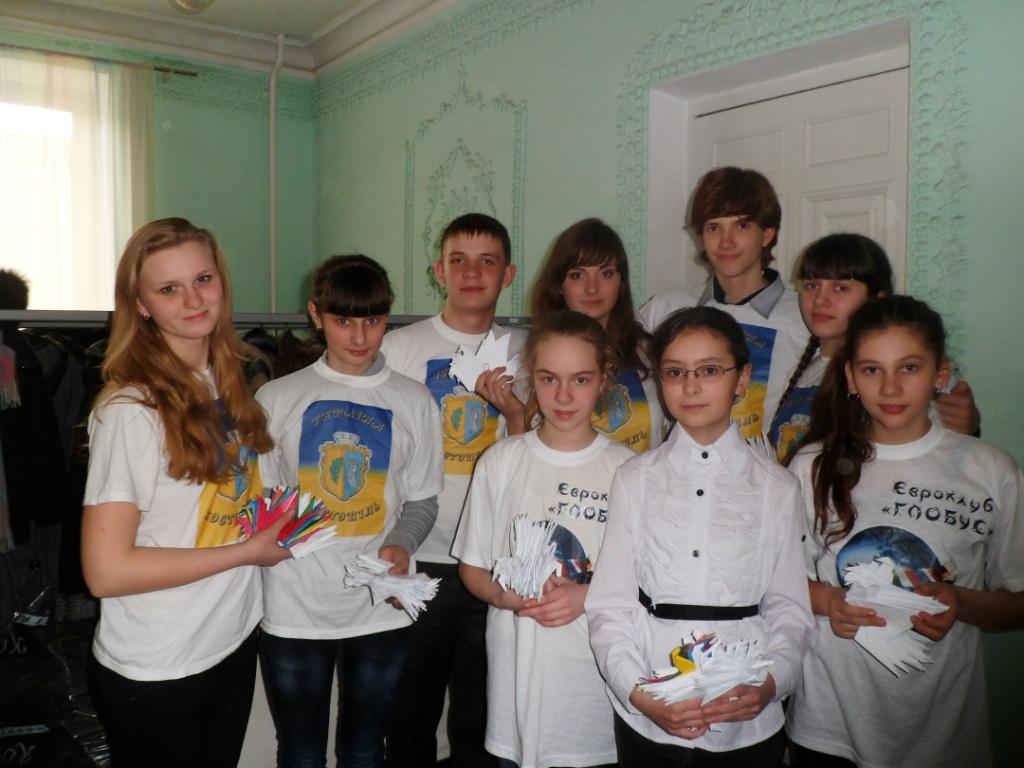 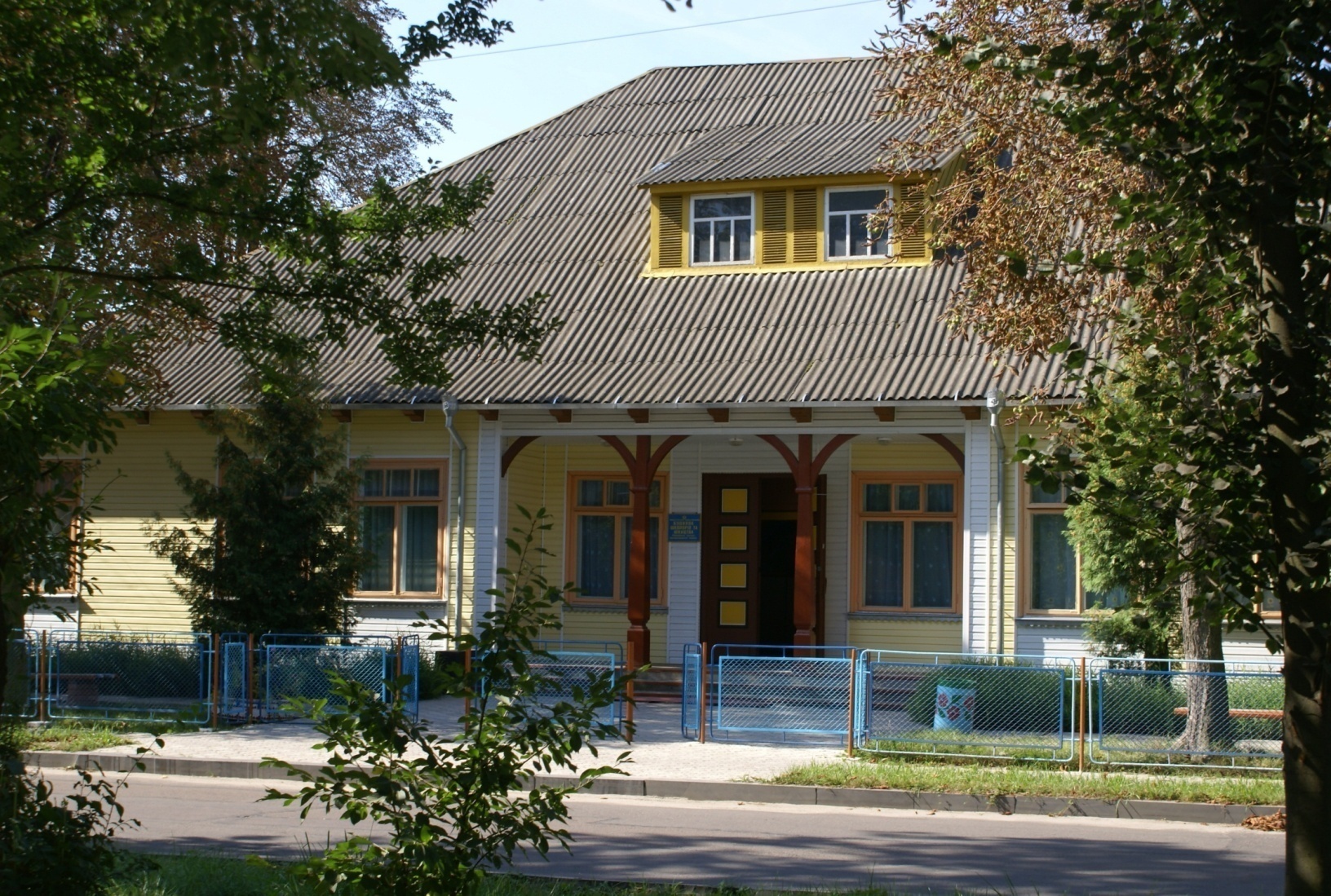 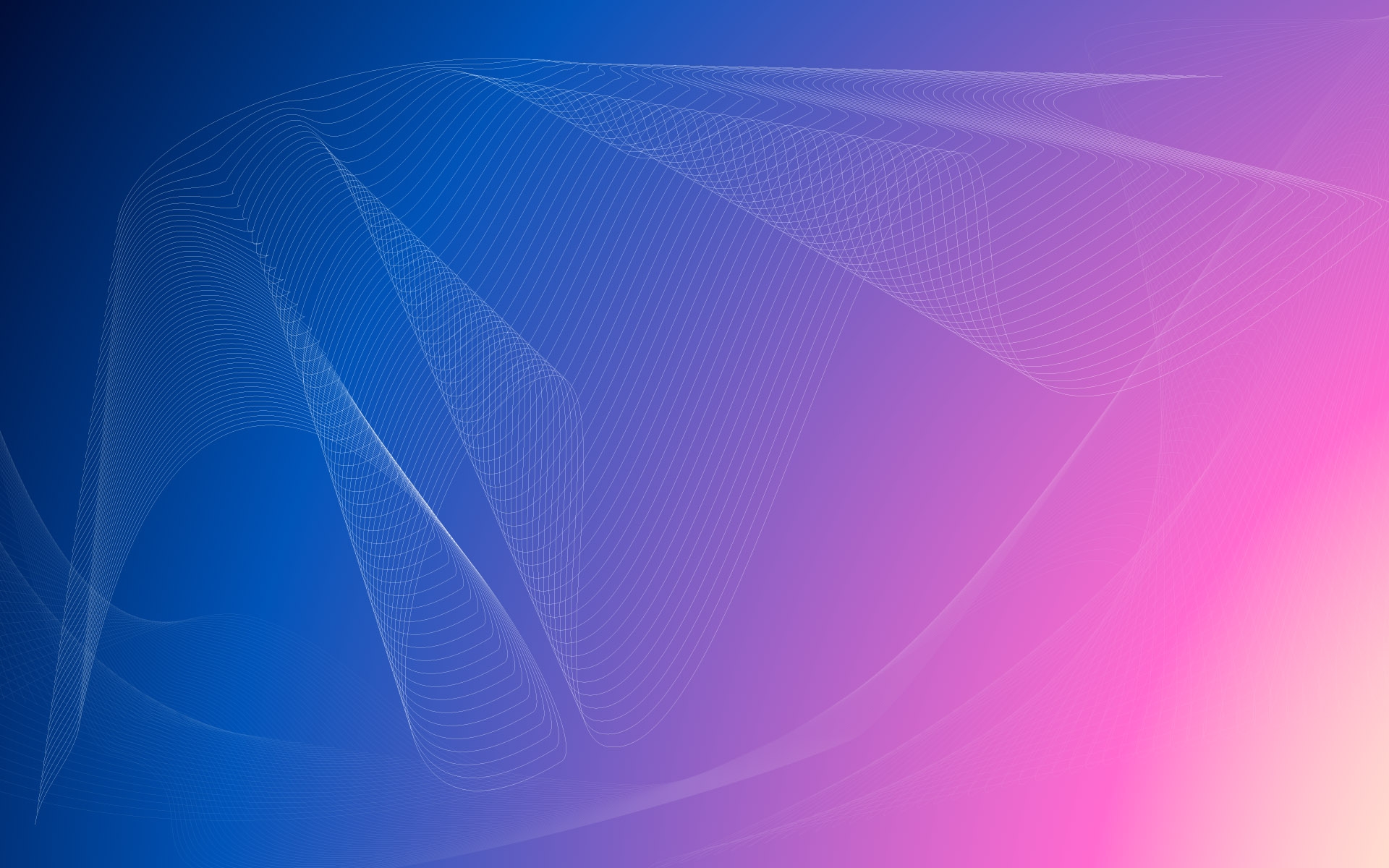 База дослідження
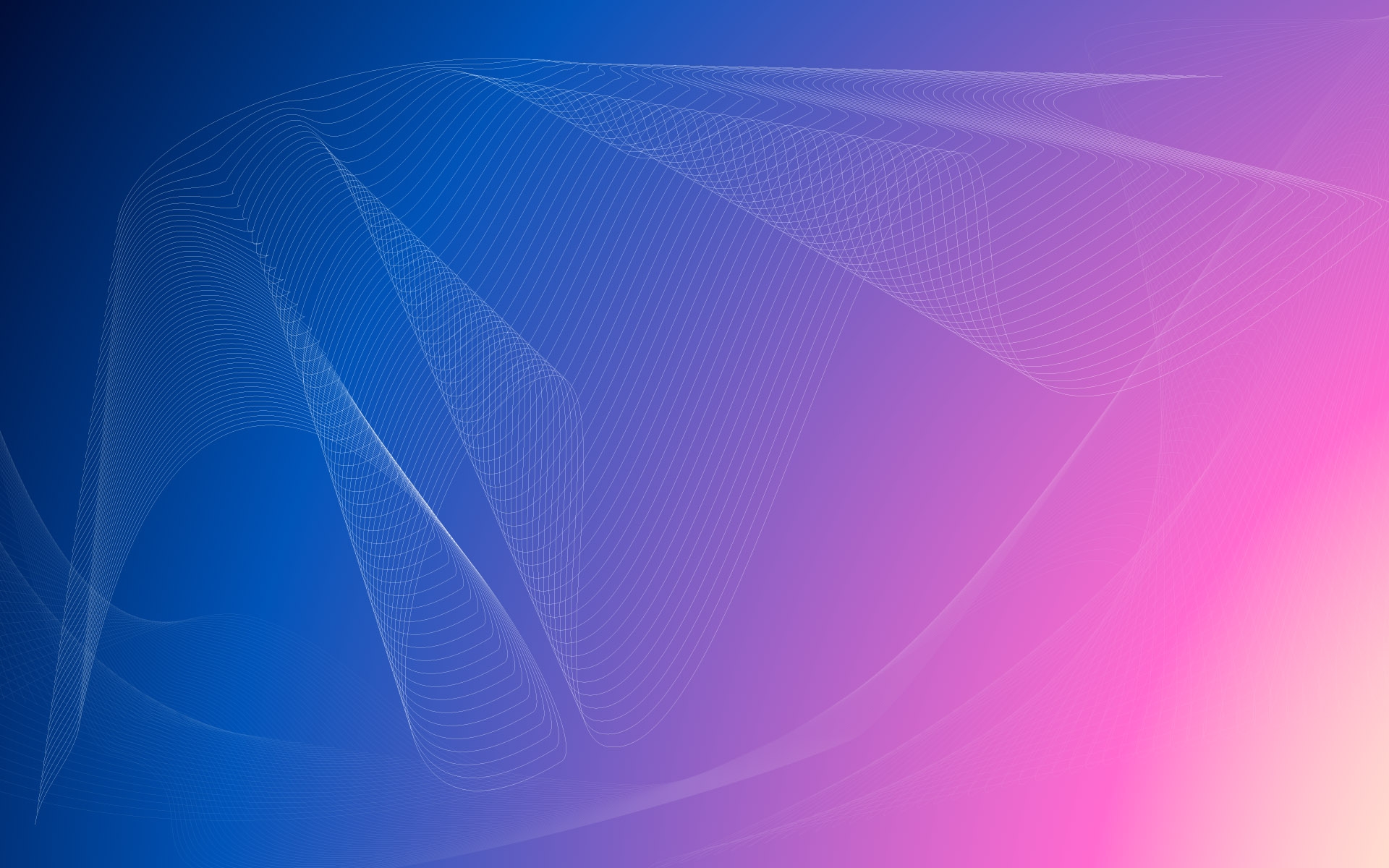 Напрямки діяльності:
Виявлення та оцінки 
комунікативних і 
організаторських 
здібностей вихованців 
(“Методика КОН-1”)
Виявлення  рівня прояву 
лідерських якостей у групі
(експрес-тест)
Виявлення  рівня гнучкості 
у спілкуванні 
(А. Гольдштейн)
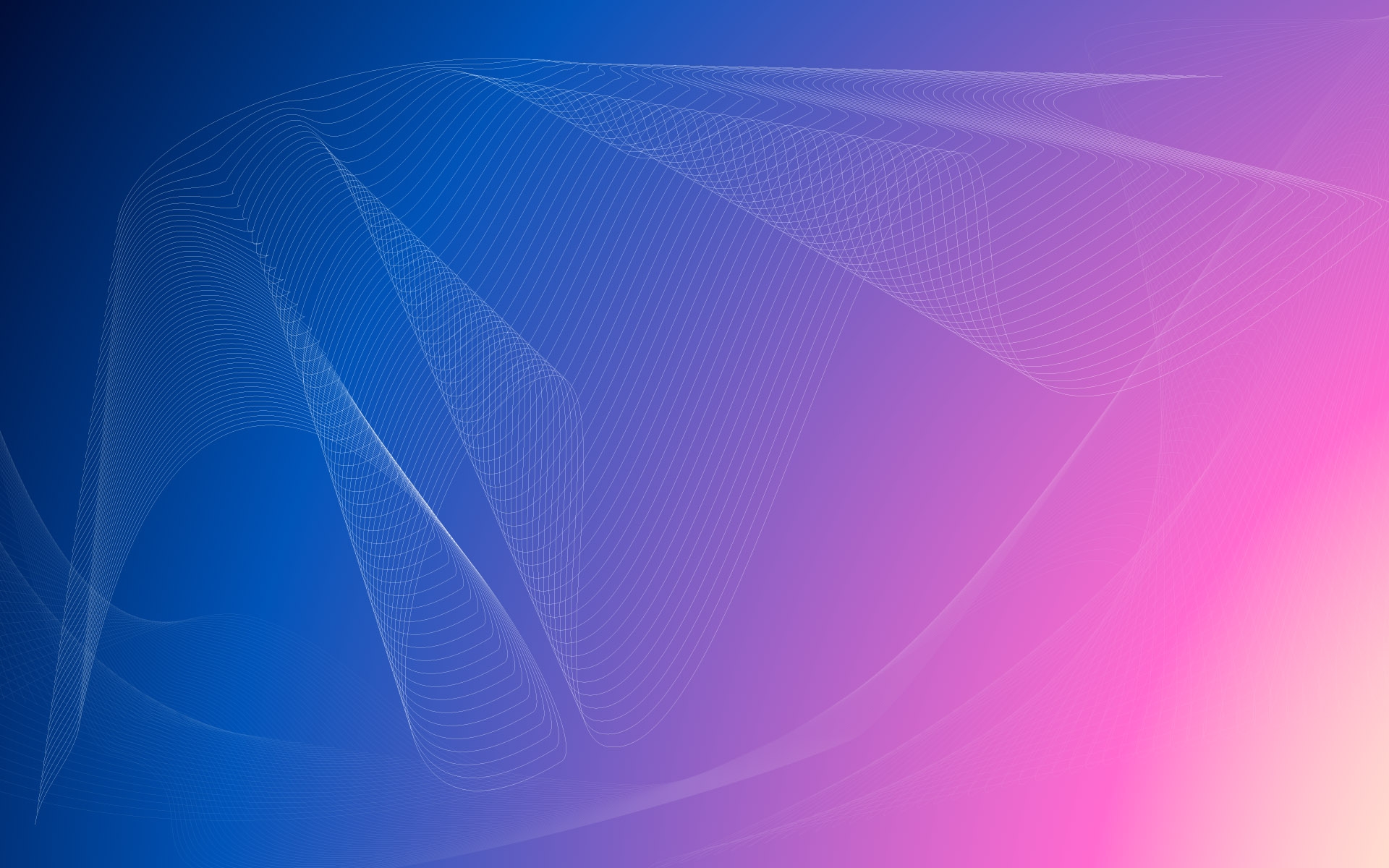 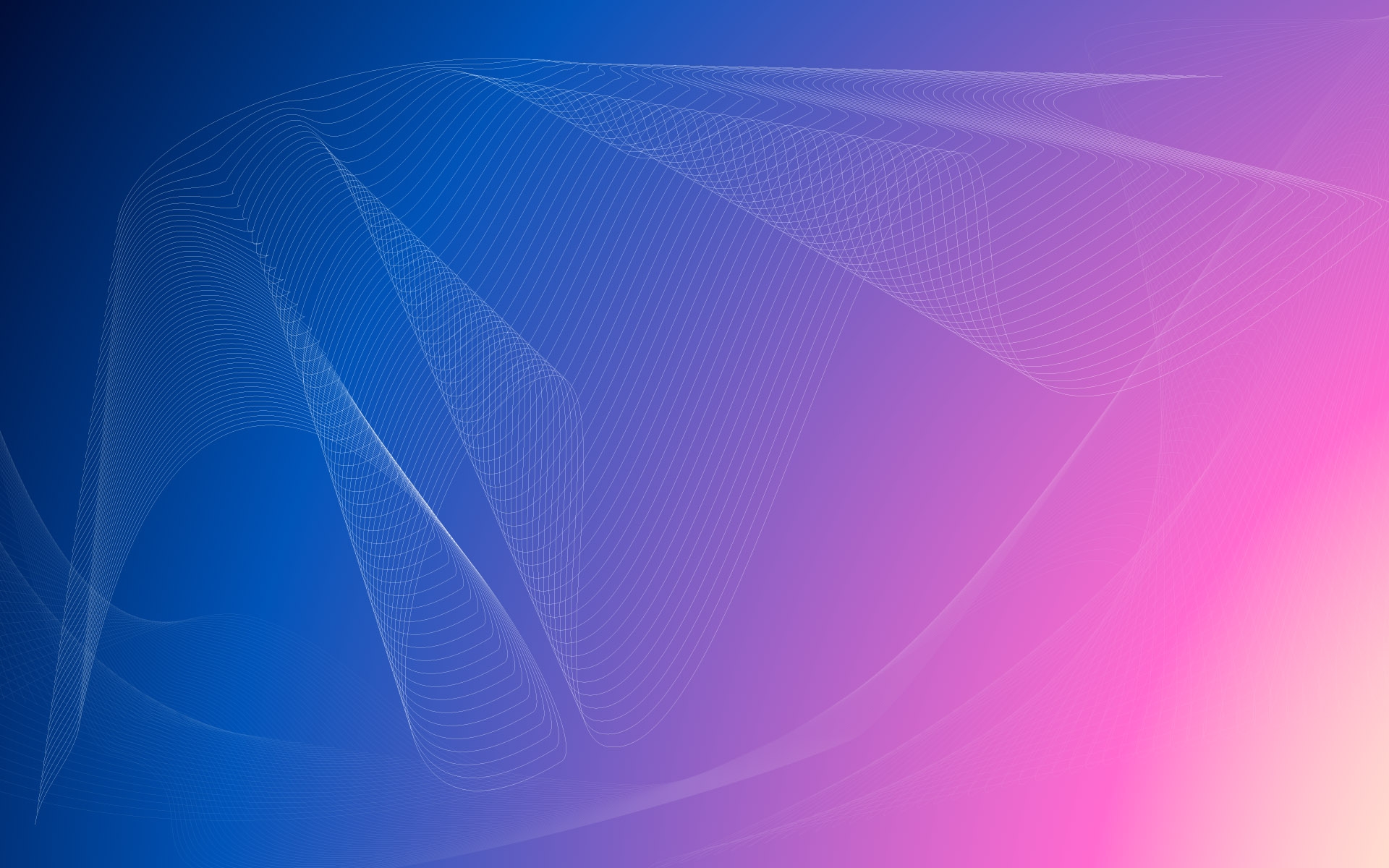 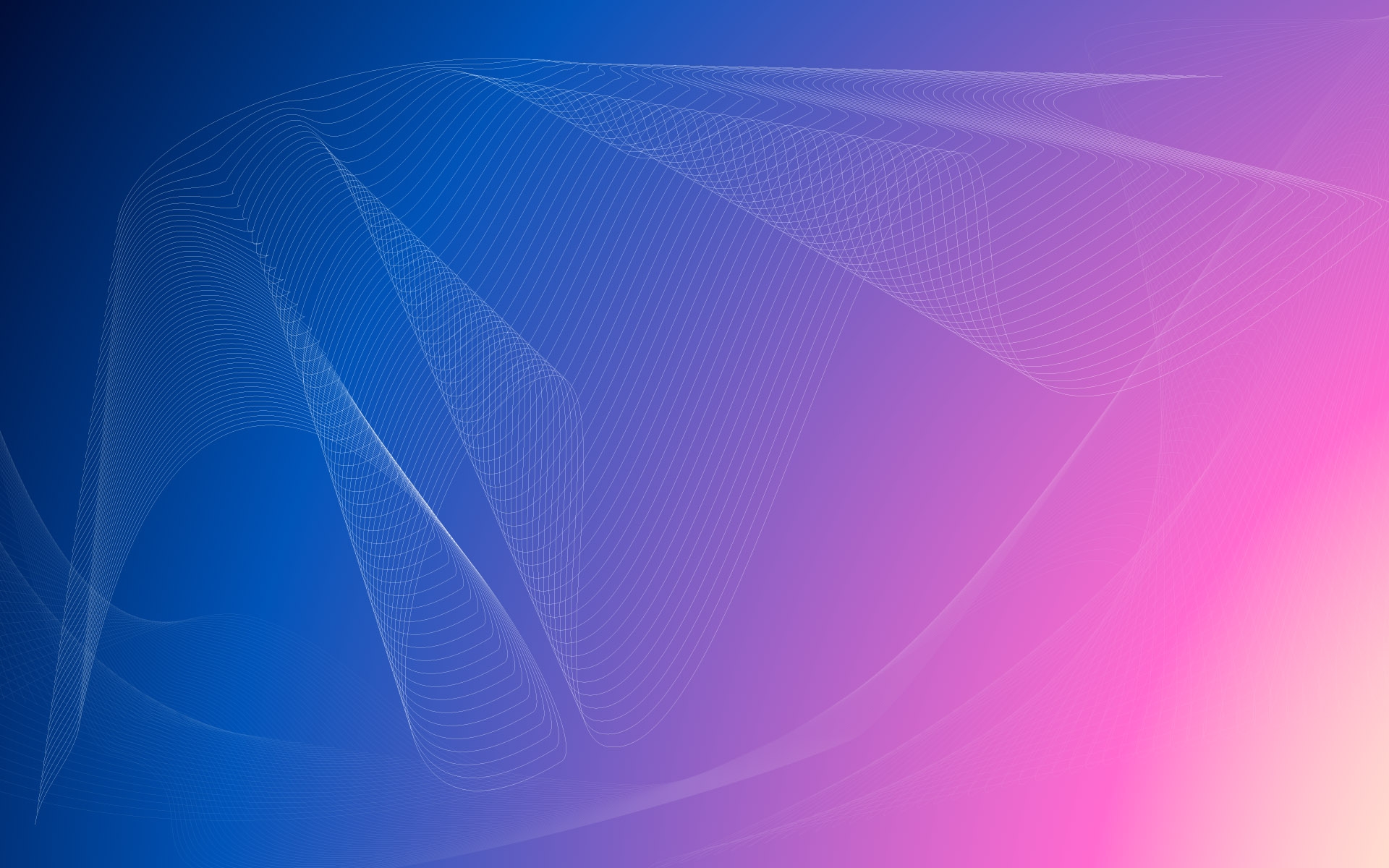 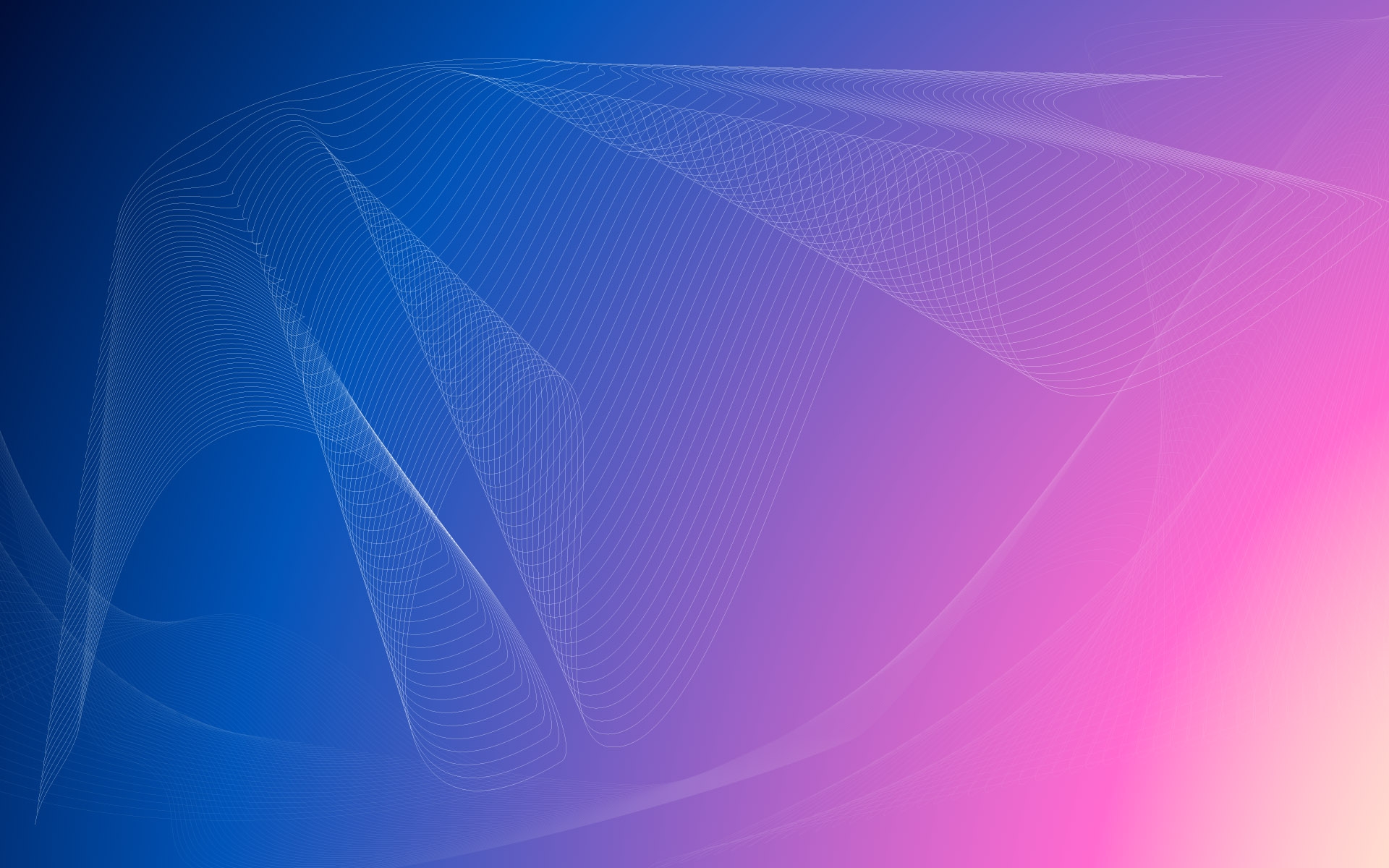 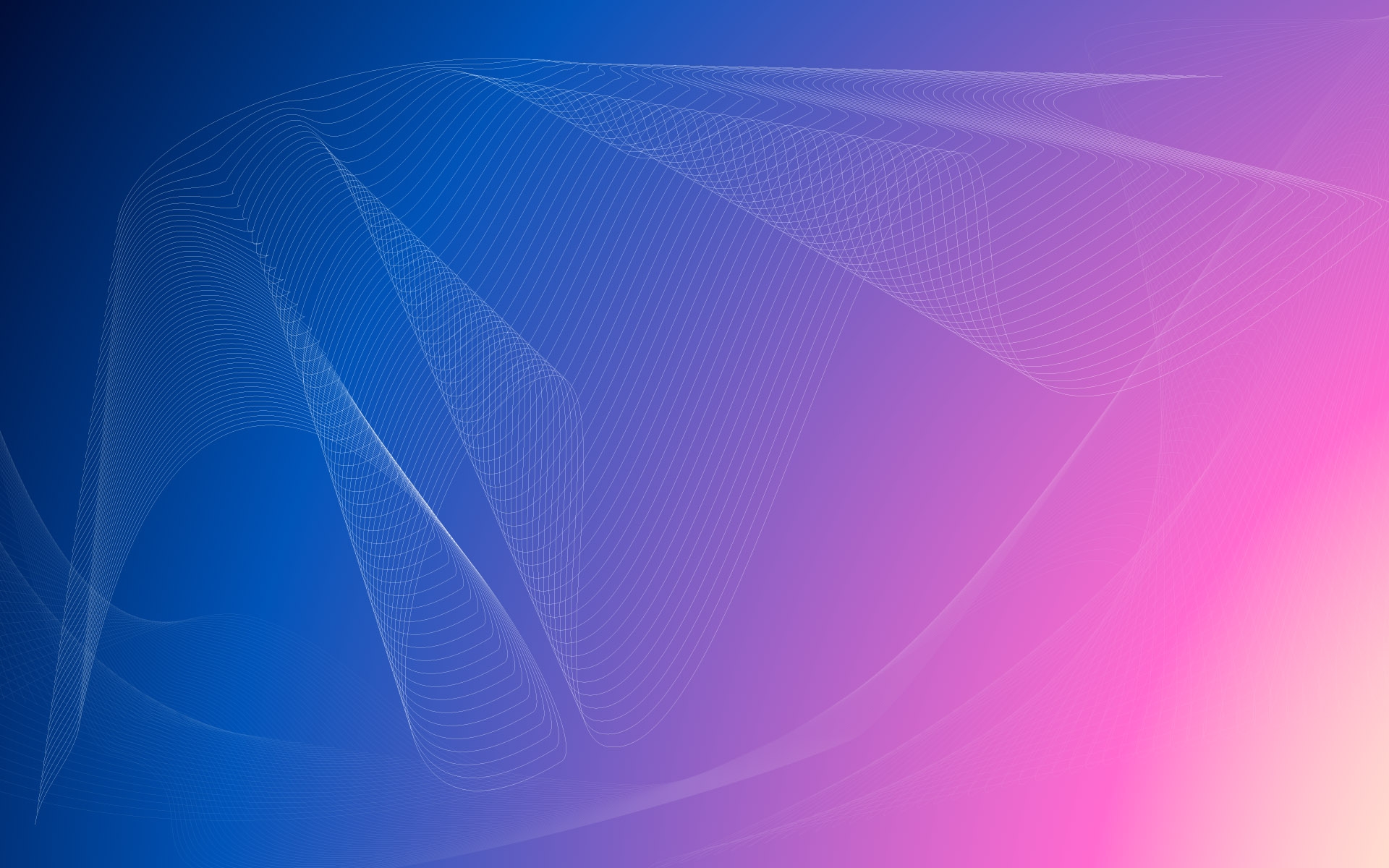 - організаторські здібності
- комунікативні здібності
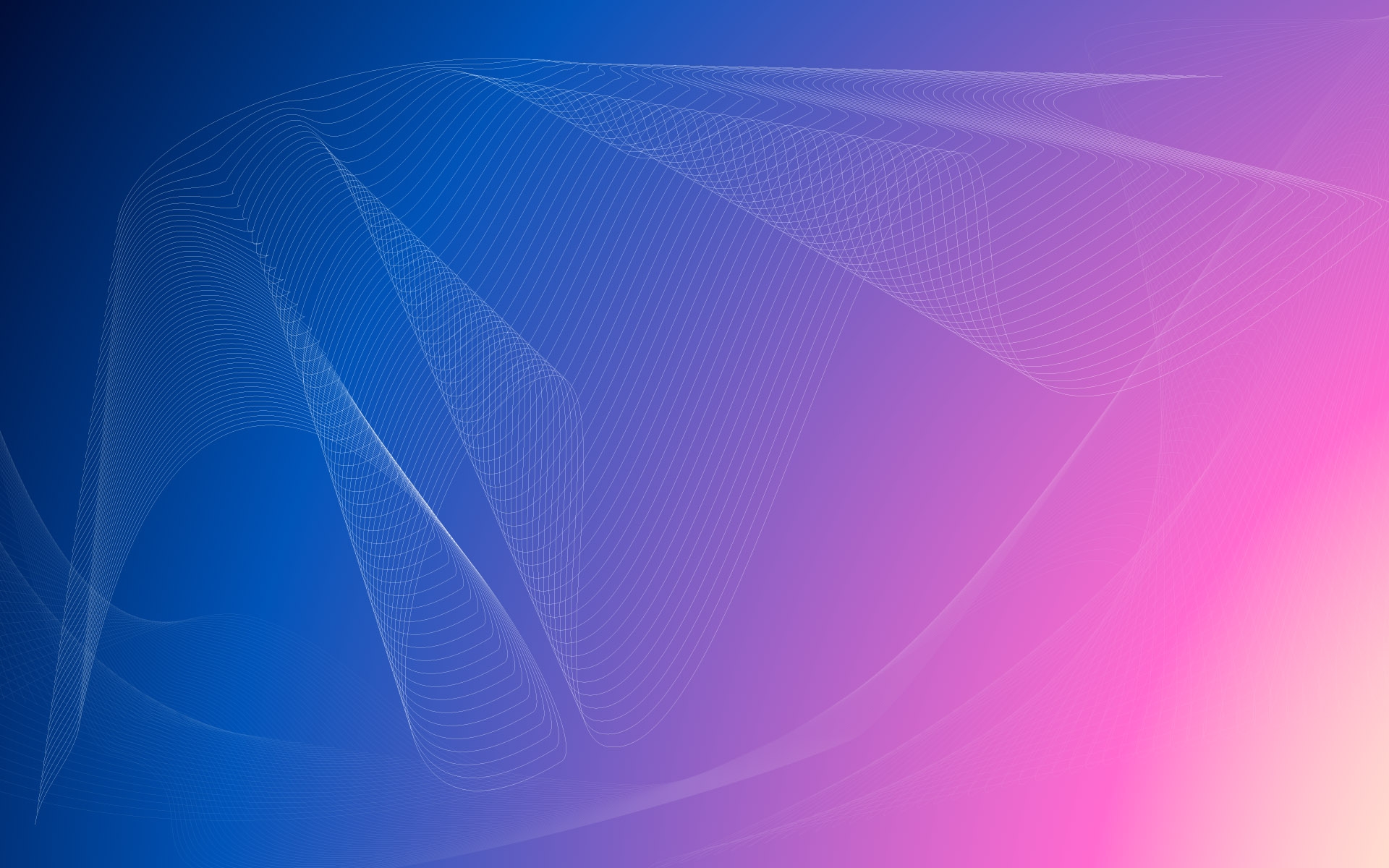 Діаграма порівняльних результатів 
визначення рівню комунікативних 
та організаційних здібностей
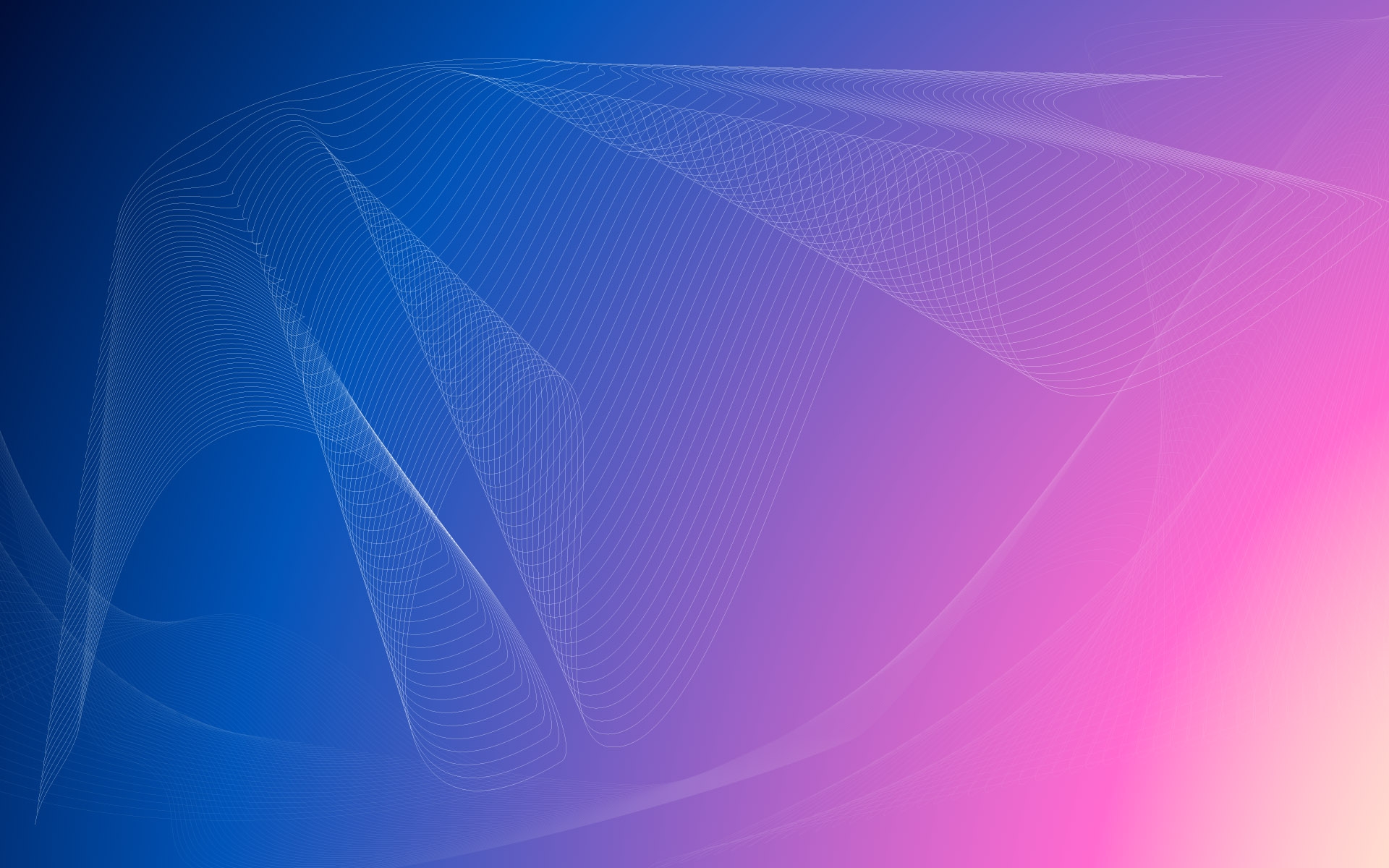 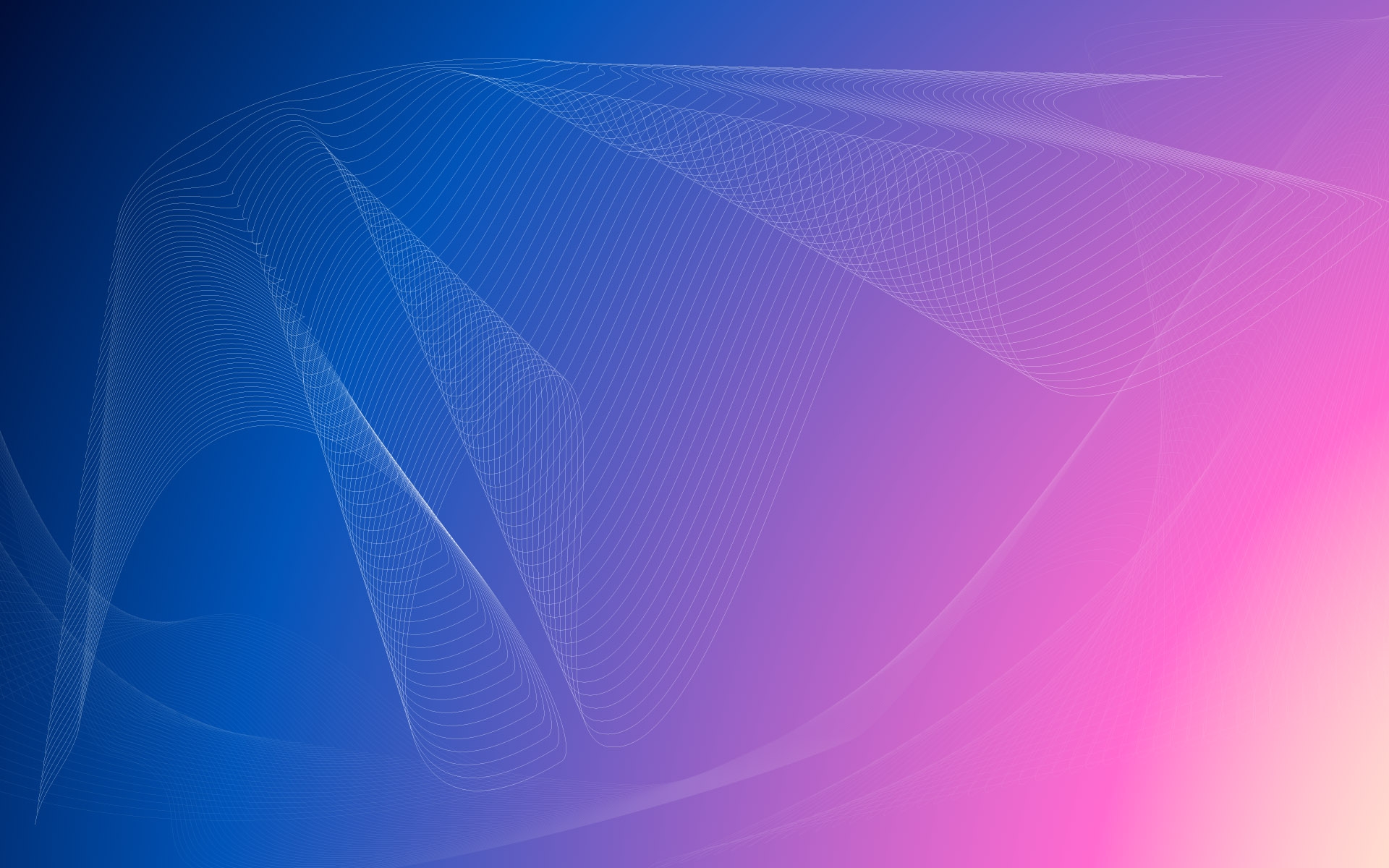 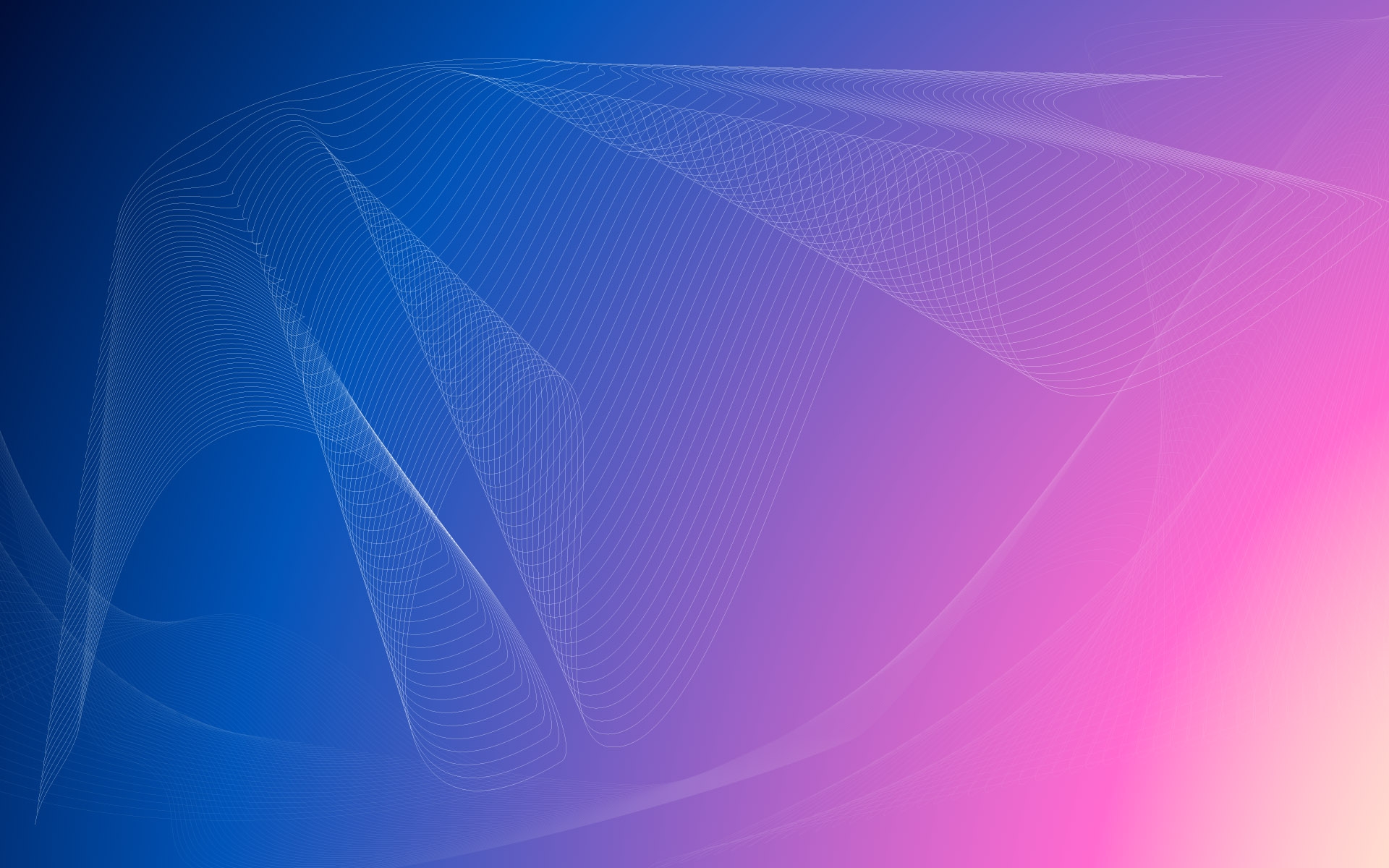 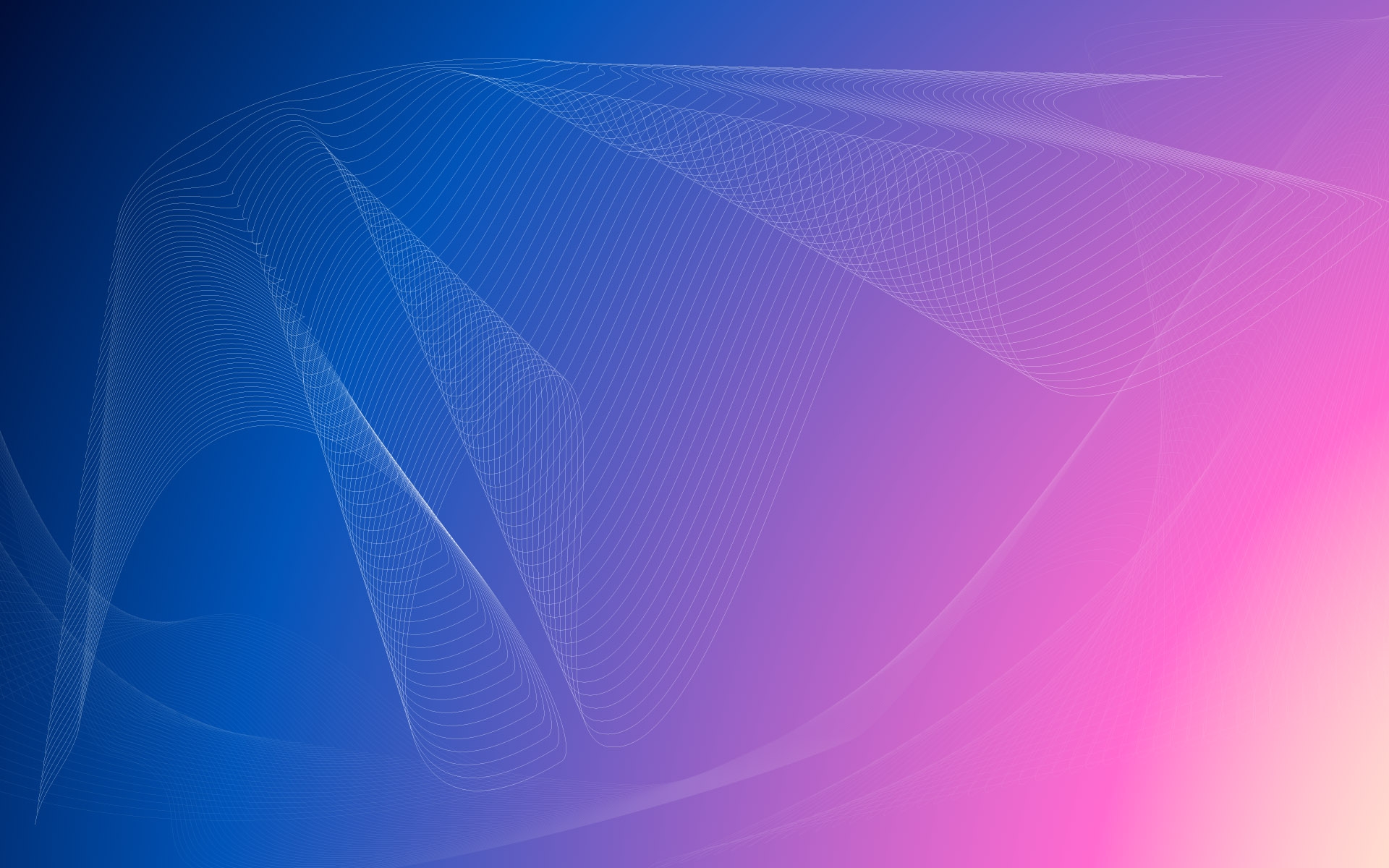 Порівняльна діаграма результатів визначення показників гнучкості у спілкуванні, %
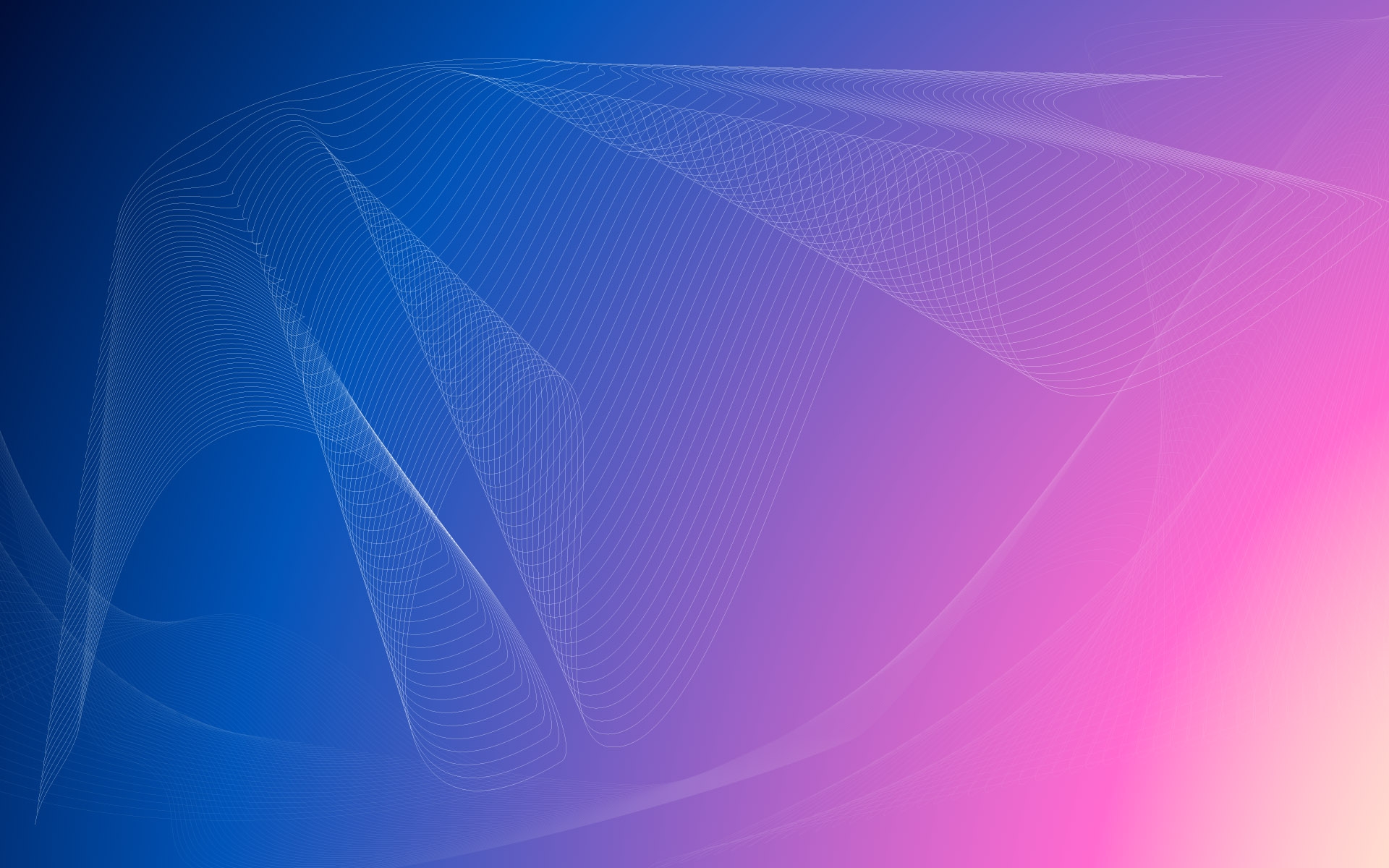 Дякую 
за увагу!